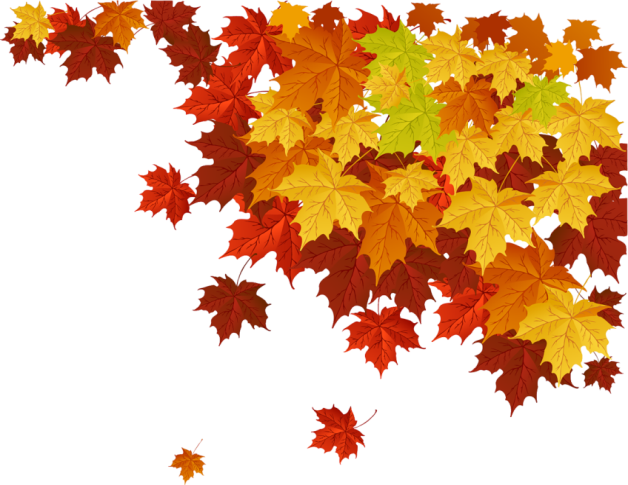 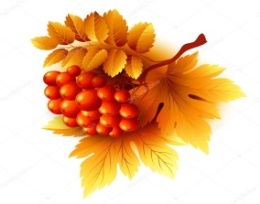 МУНИЦИПАЛЬНОЕ   ОБРАЗОВАТЕЛЬНОЕ УЧРЕЖДЕНИЕ 
« ШУМОВСКАЯ   СРЕДНЯЯ ОБШЕОБРАЗОВАТЕЛЬНАЯ ШКОЛА»
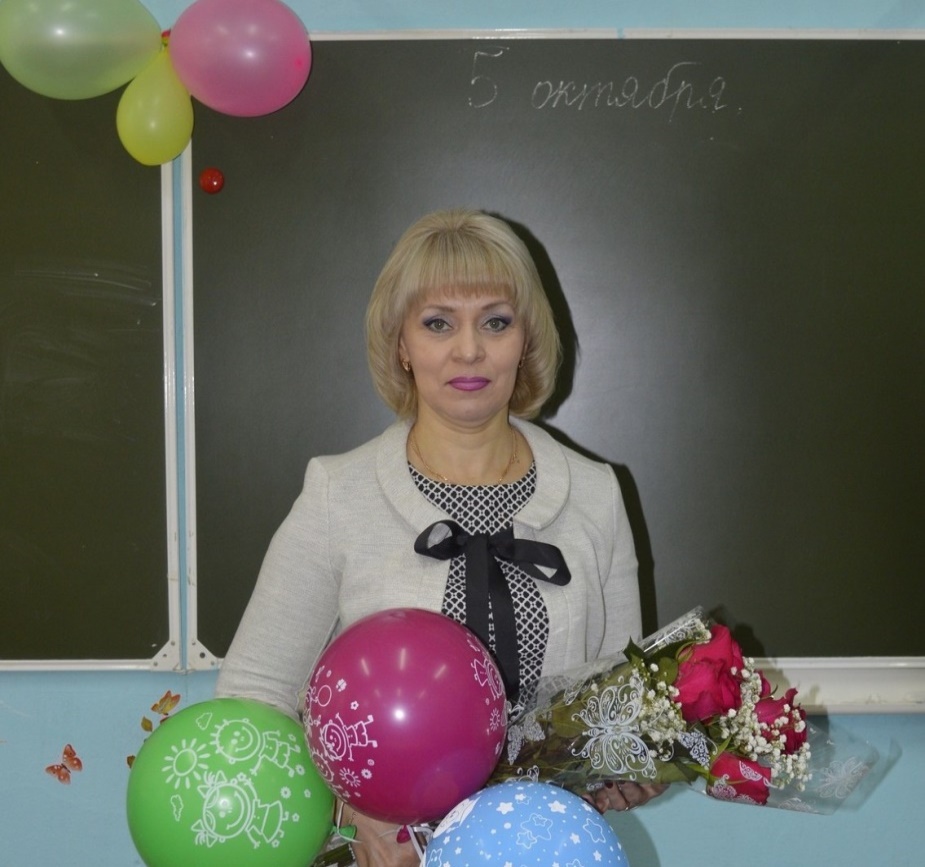 «Я  в классном
Тренде»


«УЧИТЕЛЬ НАЧАЛЬНЫХ КЛАССОВ
Баринова Любовь Николаевна
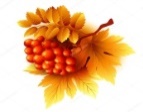 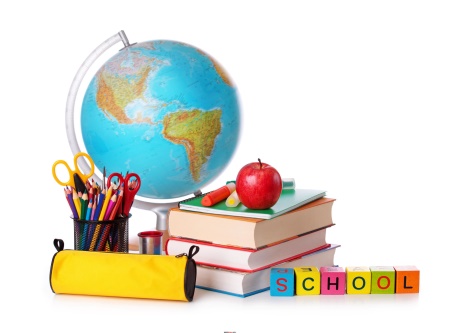 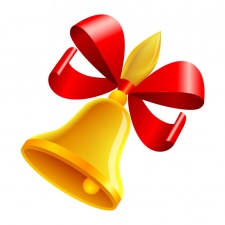 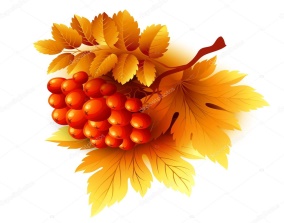 ДОЛЖНОСТЬ
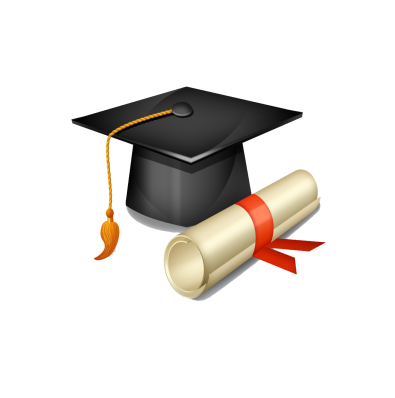 Учитель начальных классов
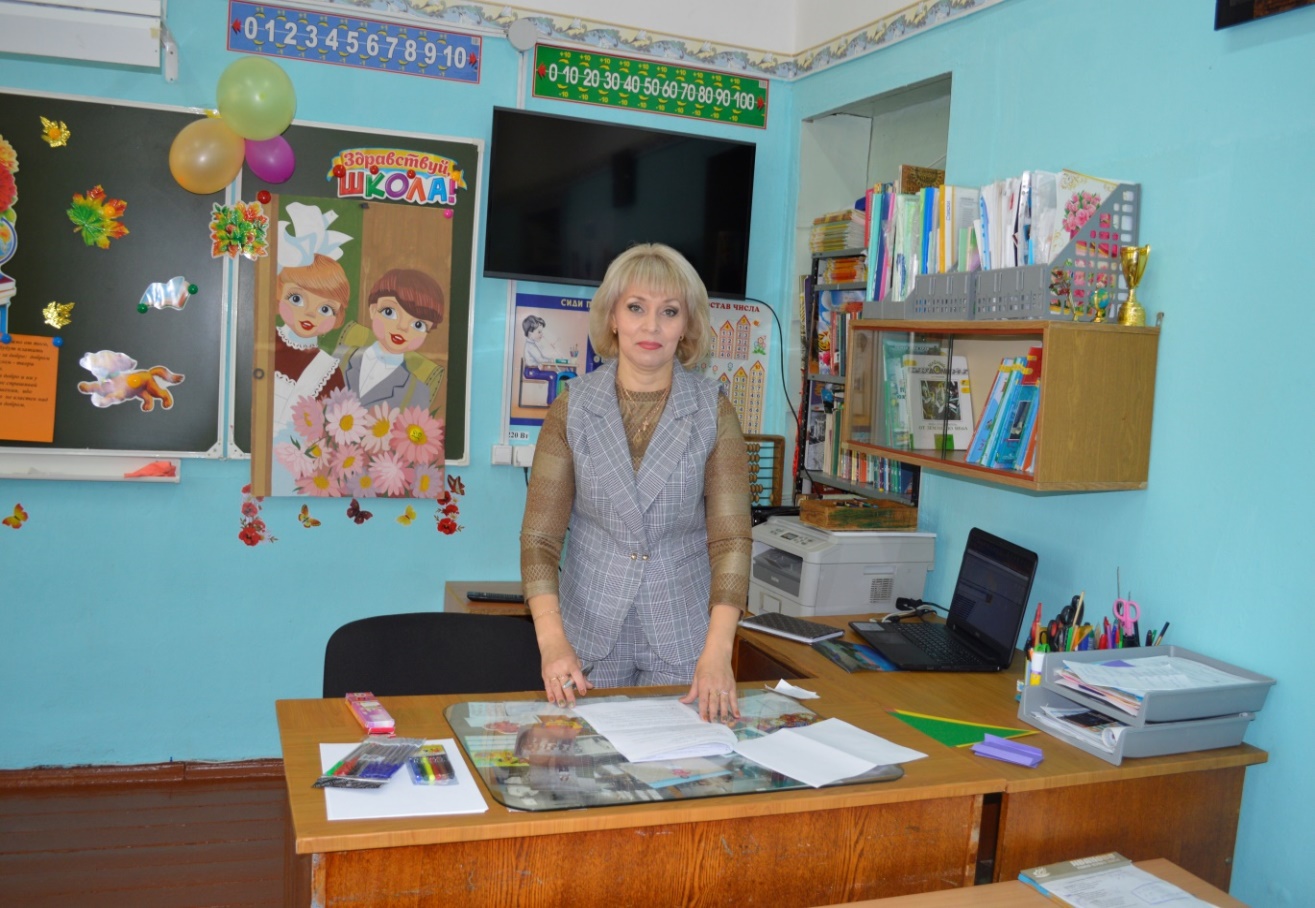 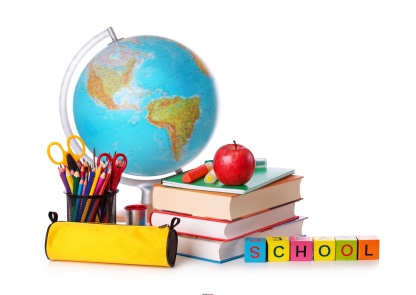 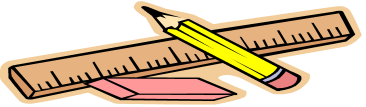 МЕСТО РАБОТЫ
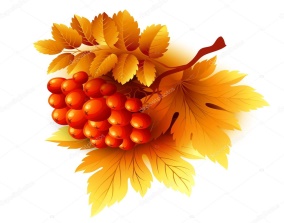 МОУ «Шумовская СОШ»с. Шумово, Красноармейский район, Челябинская область
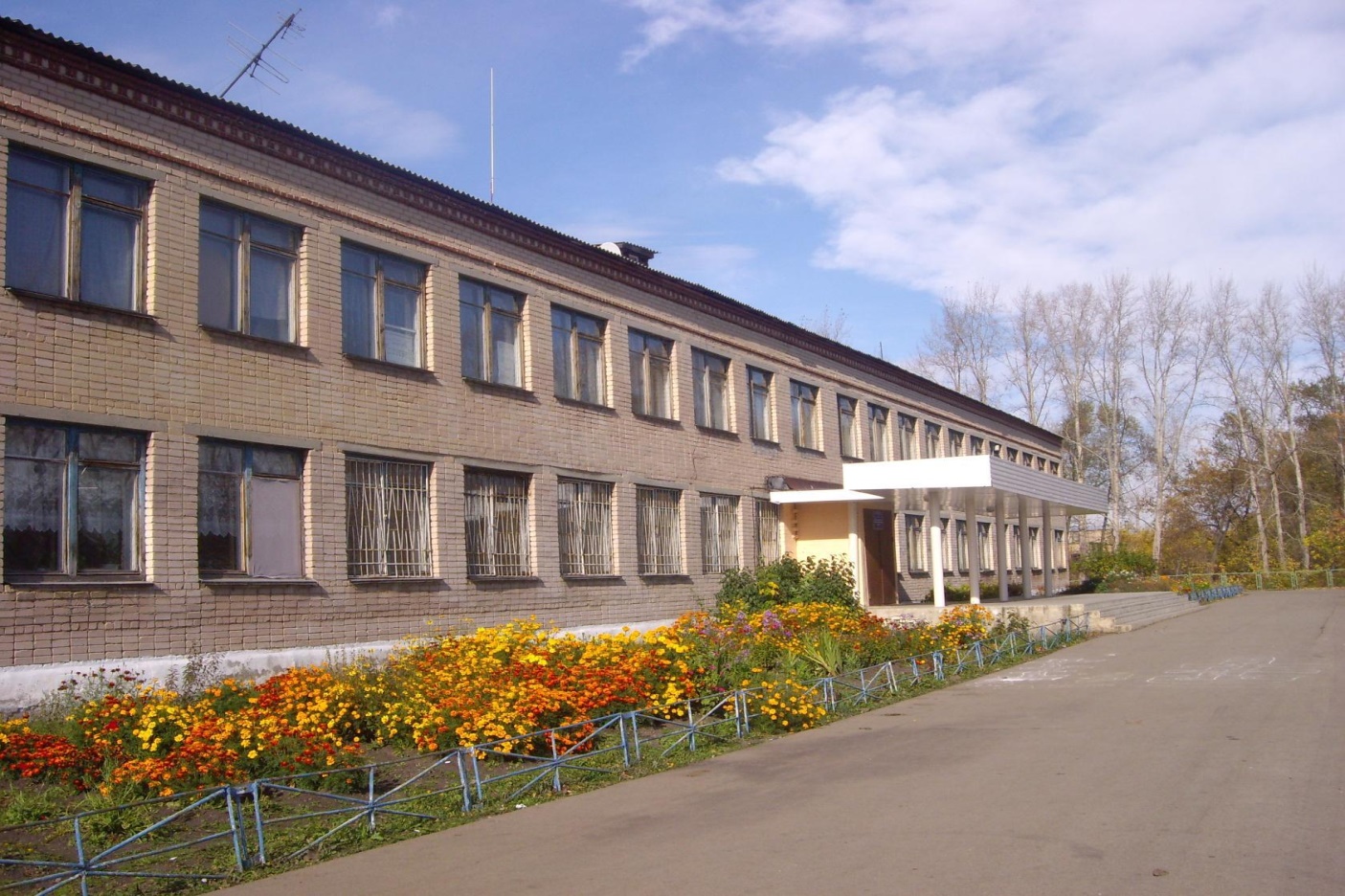 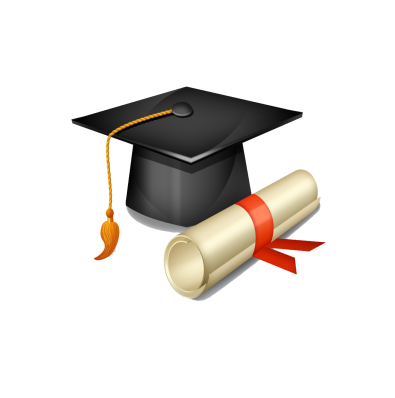 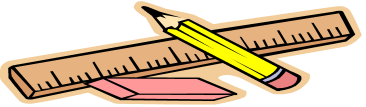 Коллектив школы
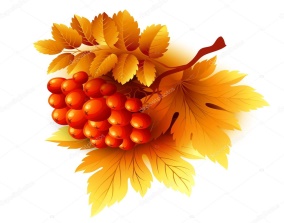 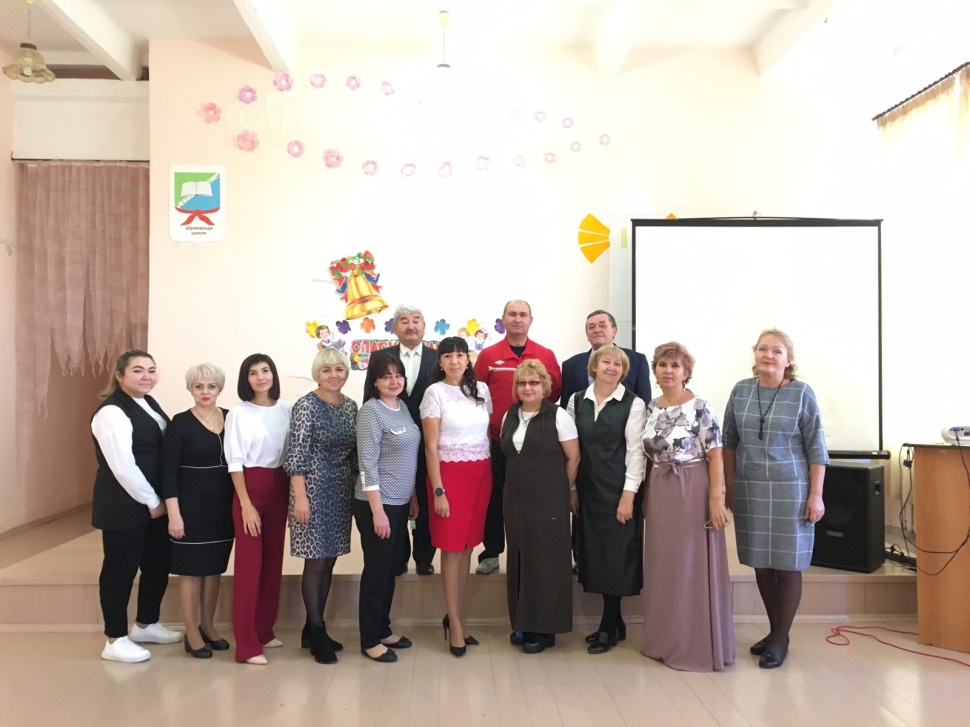 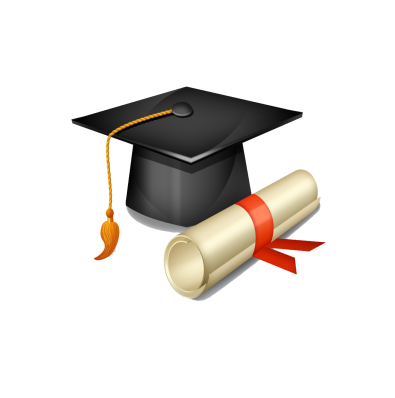 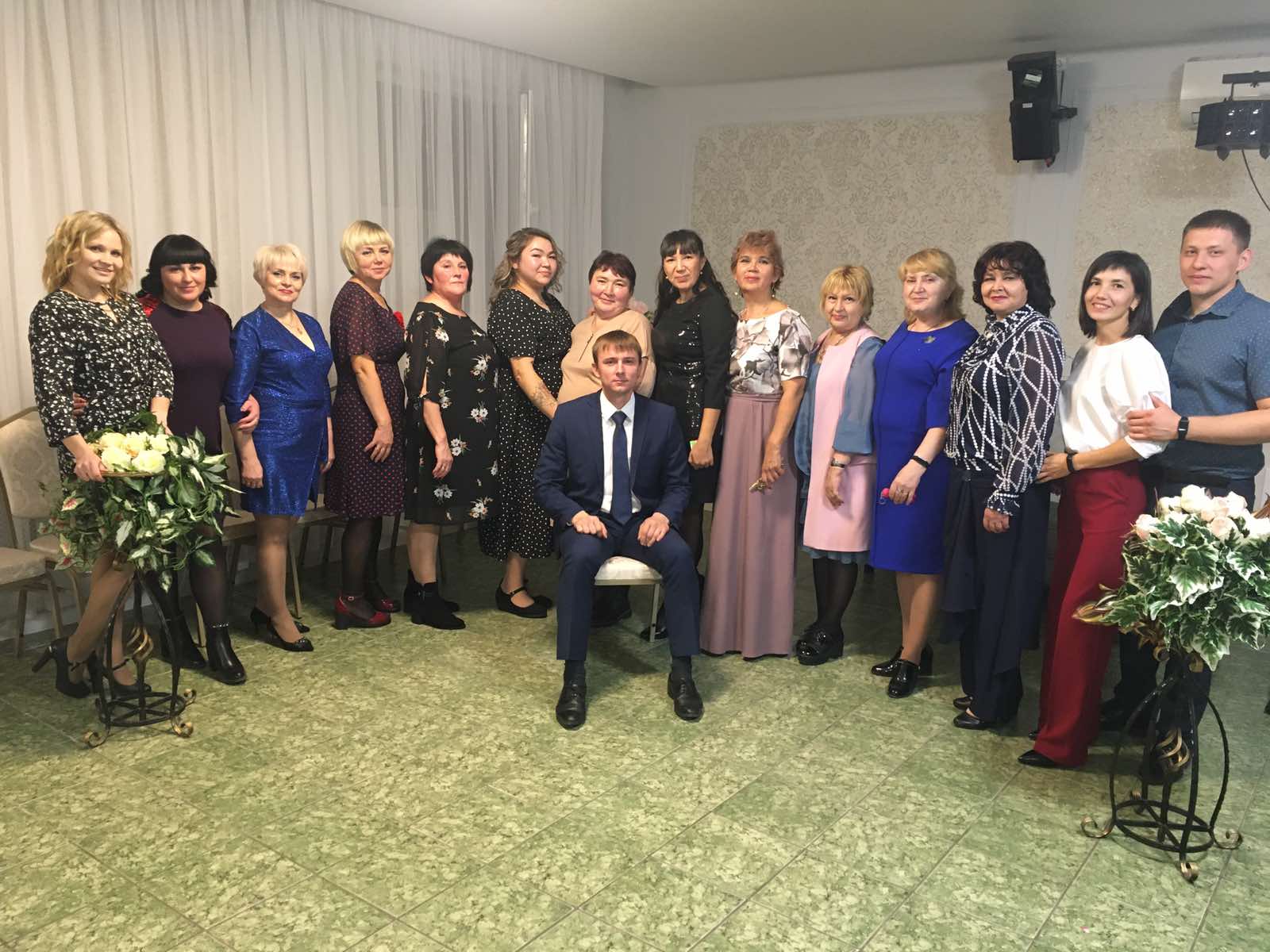 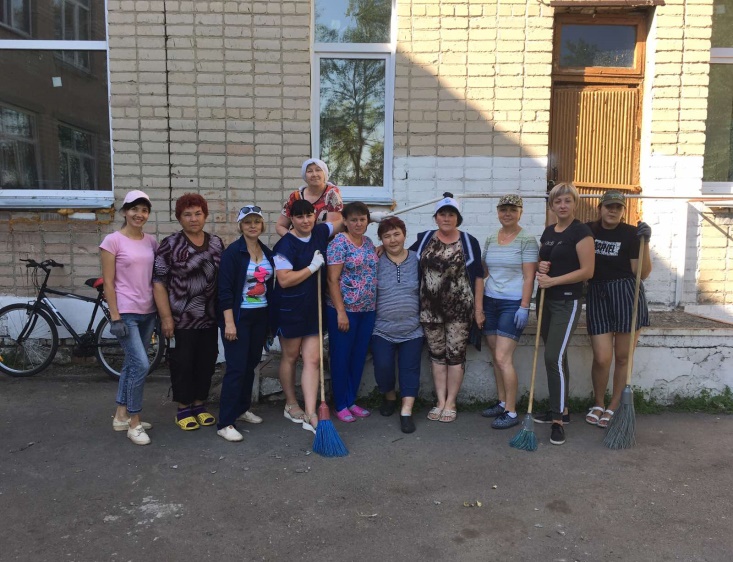 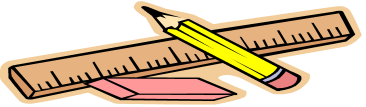 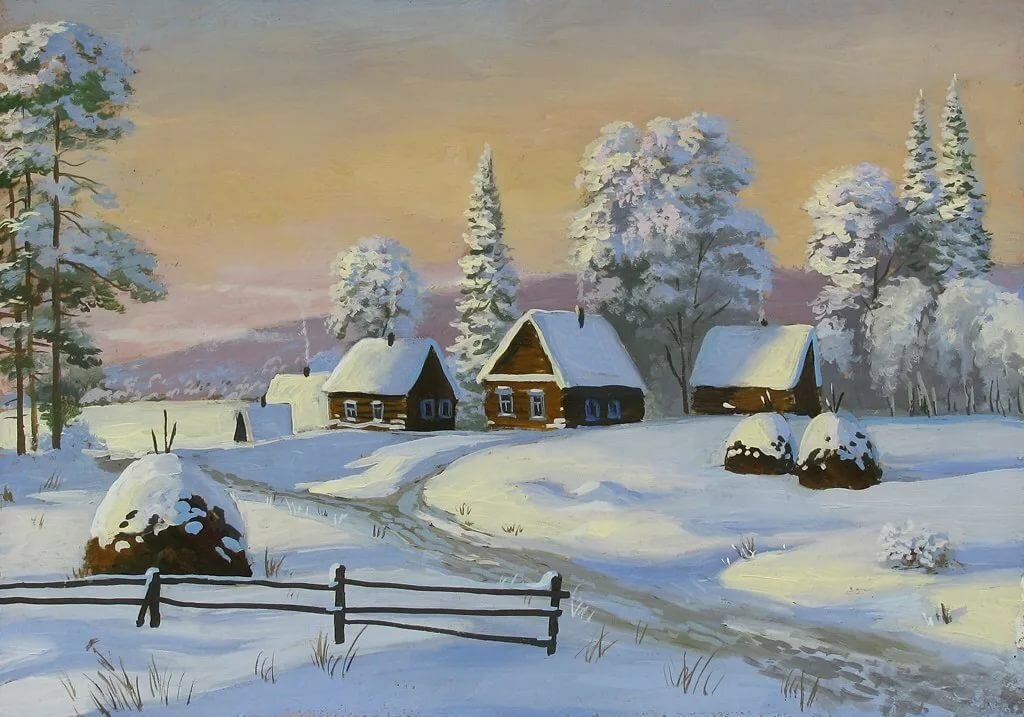 Баринова Любовь Николаевна -  родилась 26 февраля 1970 г. в д. Устьянцево, Красноармейского района, Челябинской области.
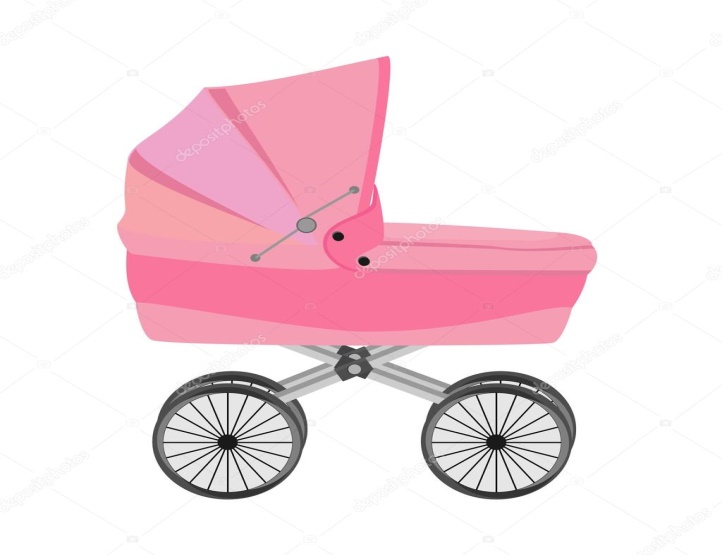 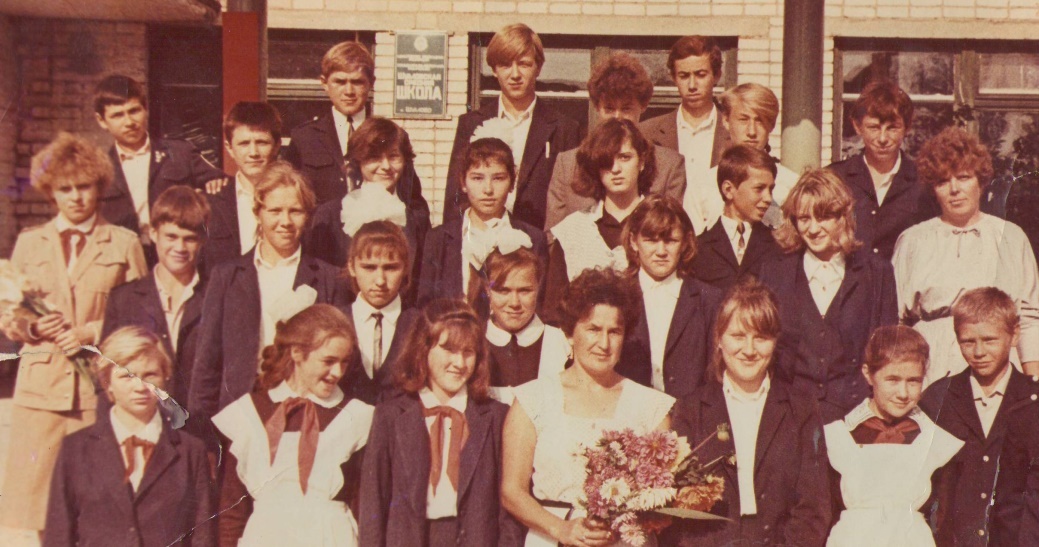 В 1987 г. окончила Шумовскую среднюю школу и сюда же пришла работать вожатой.
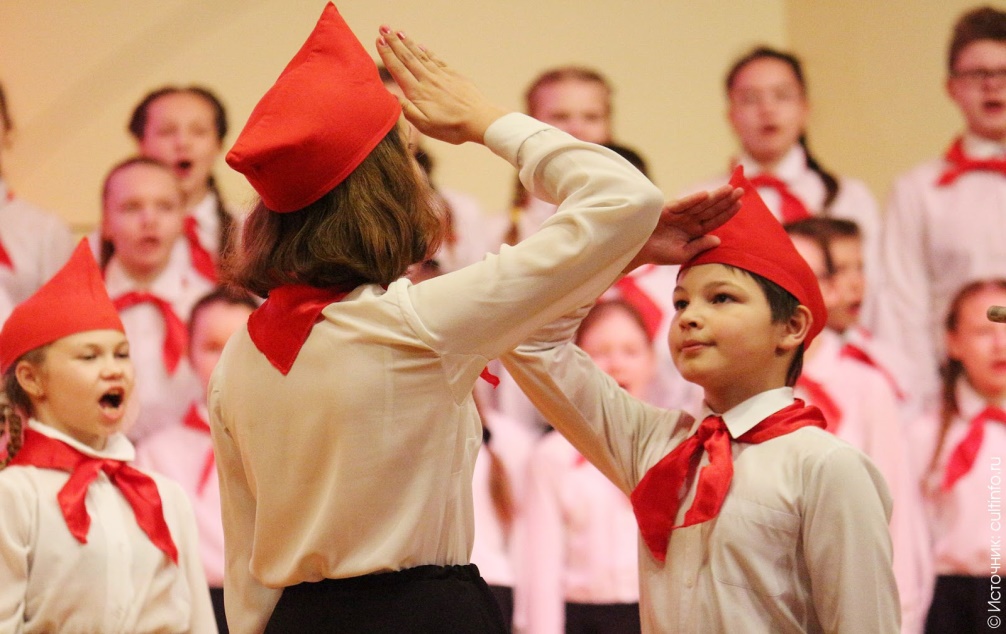 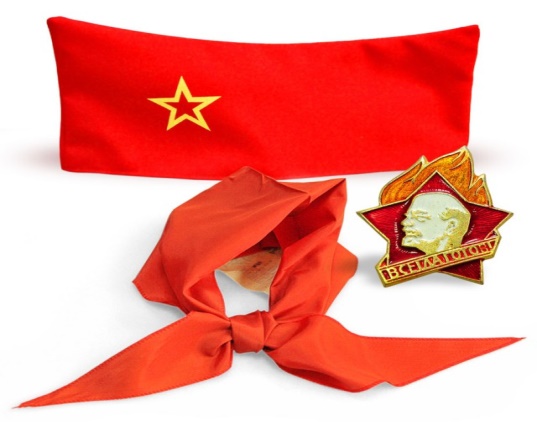 ВЕТЕРАН ПИОНЕРСКОГО ДВИЖЕНИЯ
Воспитателем пришкольного интерната работала  5 лет
В Доме Культуры 7 лет отработала художественным руководителем с 2011г по 2019г
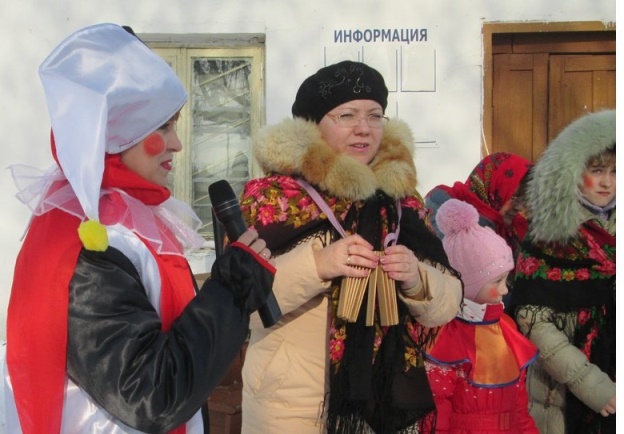 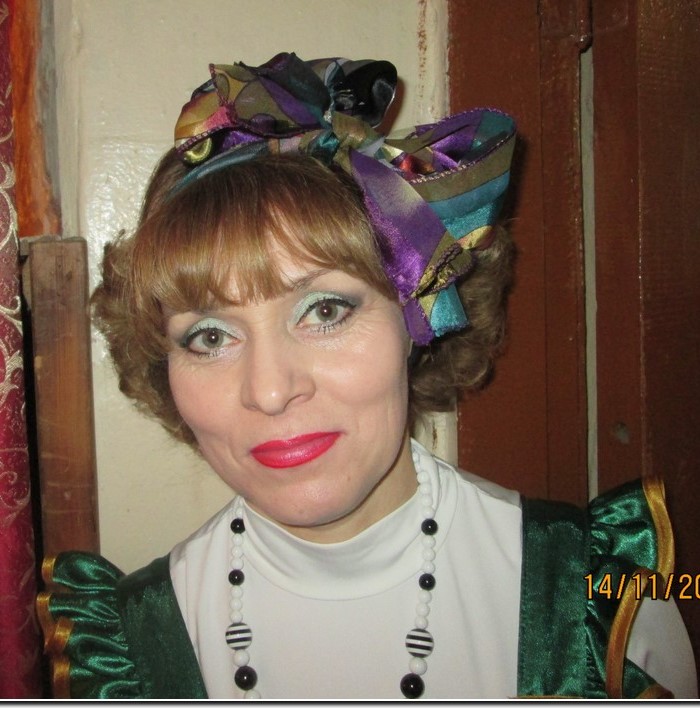 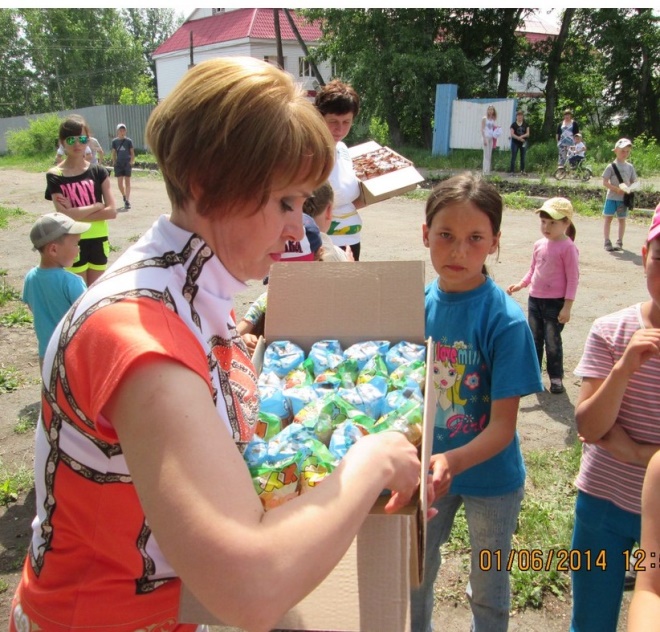 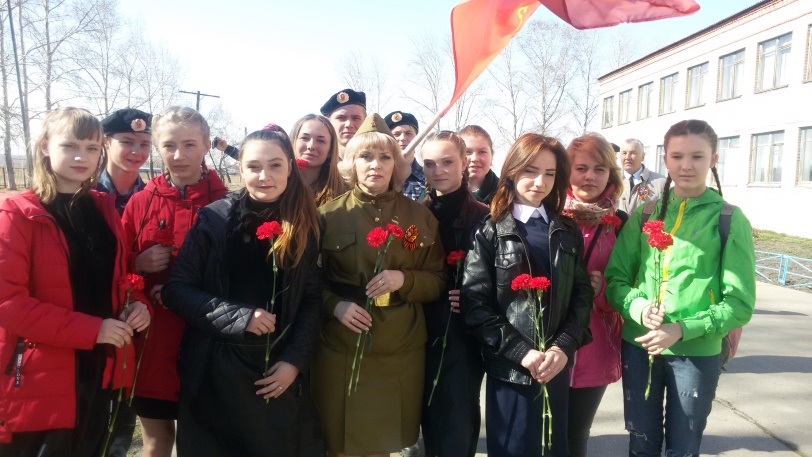 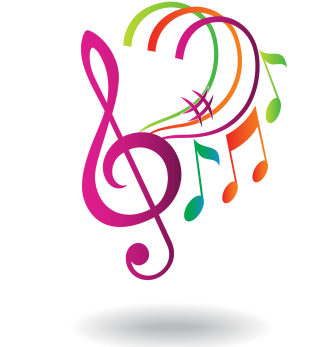 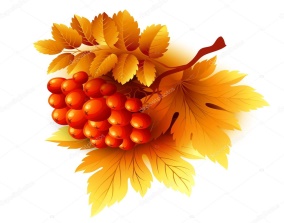 ПЕДАГОГИЧЕСКОЕ  КРЕДО:  
«Творческий учитель - творческий
    ученик»
Оптимизм и вера в свои силы помогает мне жить, творить и
радовать детей
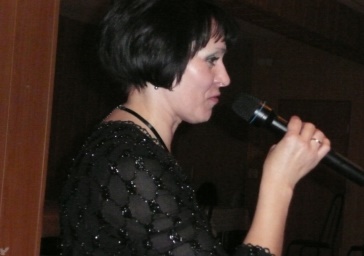 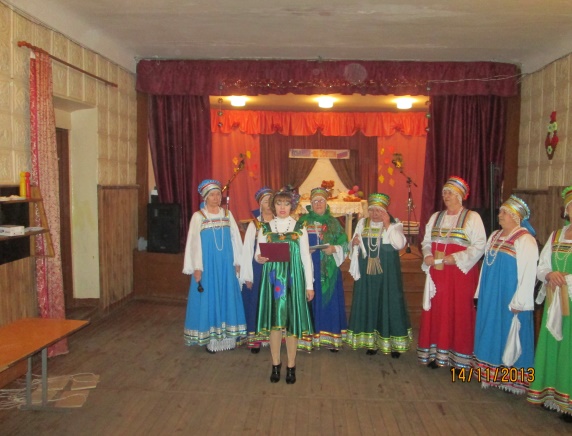 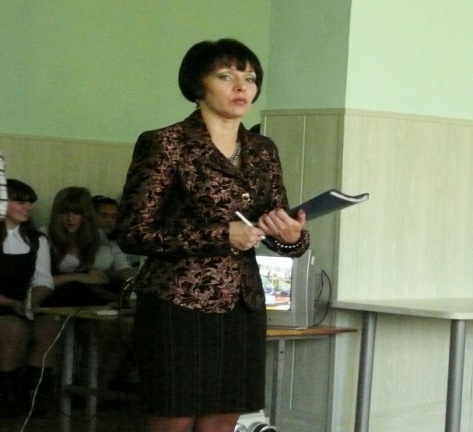 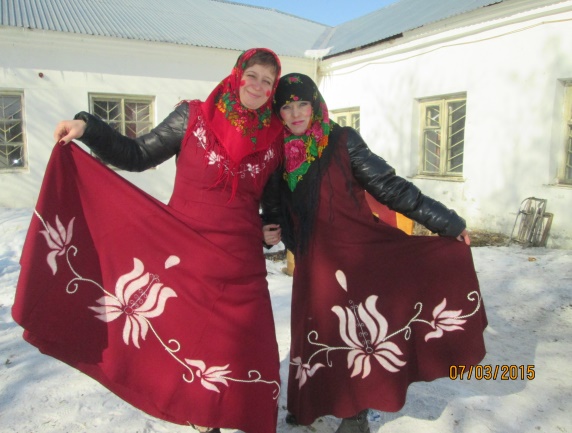 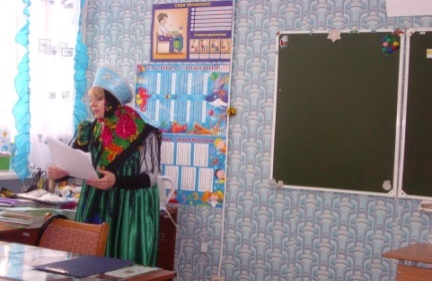 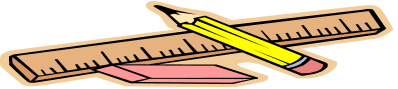 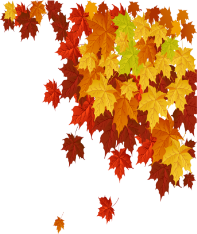 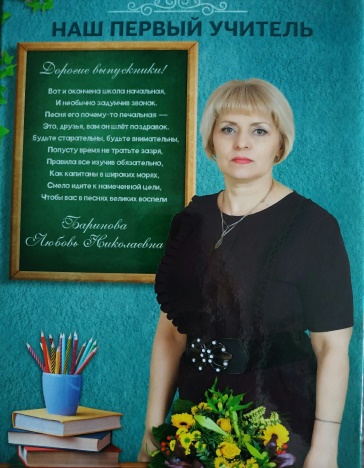 Учитель начальных классовБаринова Любовь Николаевна
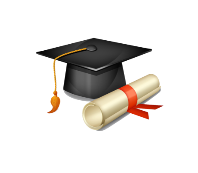 Дата рождения: 26.02 1970 г..
 Должность: учитель начальных классов
преподает уроки музыки и технологии
Образование: высшее, окончила ФГБОУ ВО «Южно-Уральский государственный гуманитарно-педагогический университет» (2019г)
Стаж работы : общий – 34 лет, по должности учитель – 31год
 Категория:  I категория. 
 Классное руководство:1 класс.
3 выпуска из средней школы, 2 выпуска из начальной школы
Любимое занятие: петь, организовывать мероприятия,  
посещать театр.
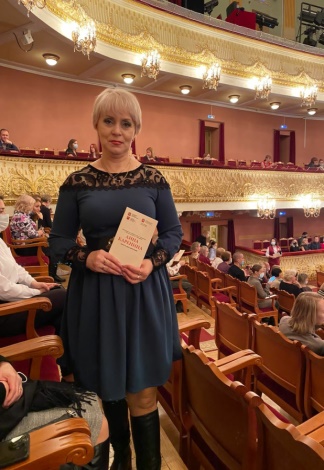 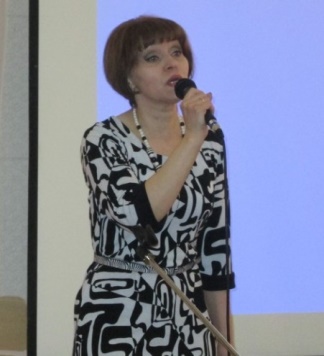 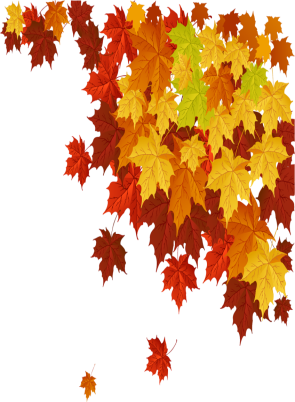 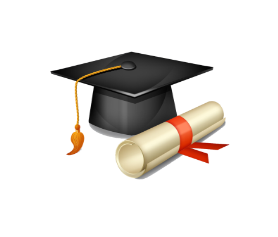 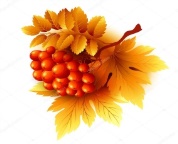 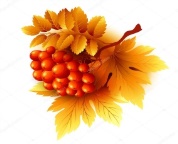 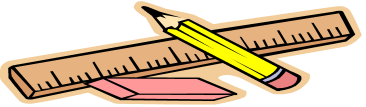 ОБРАЗОВАНИЕ
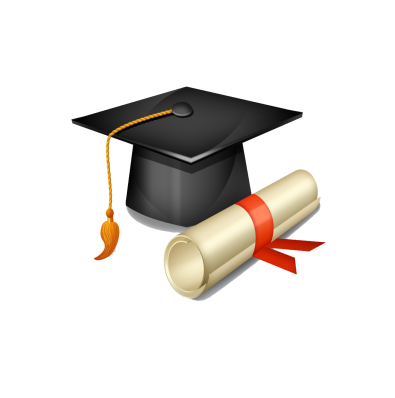 2014 - 2019 Южно- Уральский государственный гуманитарно- педагогический университет
       Учитель начальных классов Бакалавр педагогическое образование
       Диплом бакалавра 107404 0045285 19.07.2019 538284
01.10.2015 - 30.06.2018 Южно-Уральский государственный гуманитарно  - педагогический университет 1178 Южно-Уральский государственный гуманитарно-педагогический университет
      Диплом  740000003928 17.07.2019 000499
      Учитель начальных классов Педагог дополнительного    образования ( организация досуговой     деятельности) Профессиональная переподготовка
   01.06.2002 - 09.06.2004 Междисциплинарный учебно - исследовательский центр 800 Москва Практическая психология Международный Заочная 
       Диплом  475 09.06.2004 0175- пг
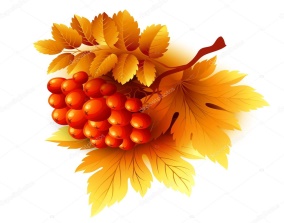 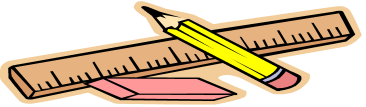 ОБРАЗОВАНИЕ (Дипломы)
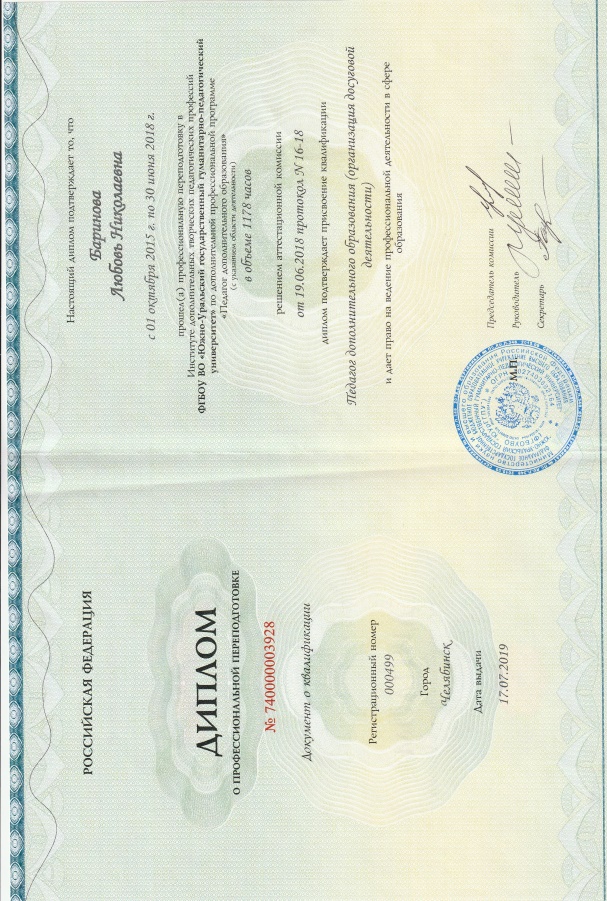 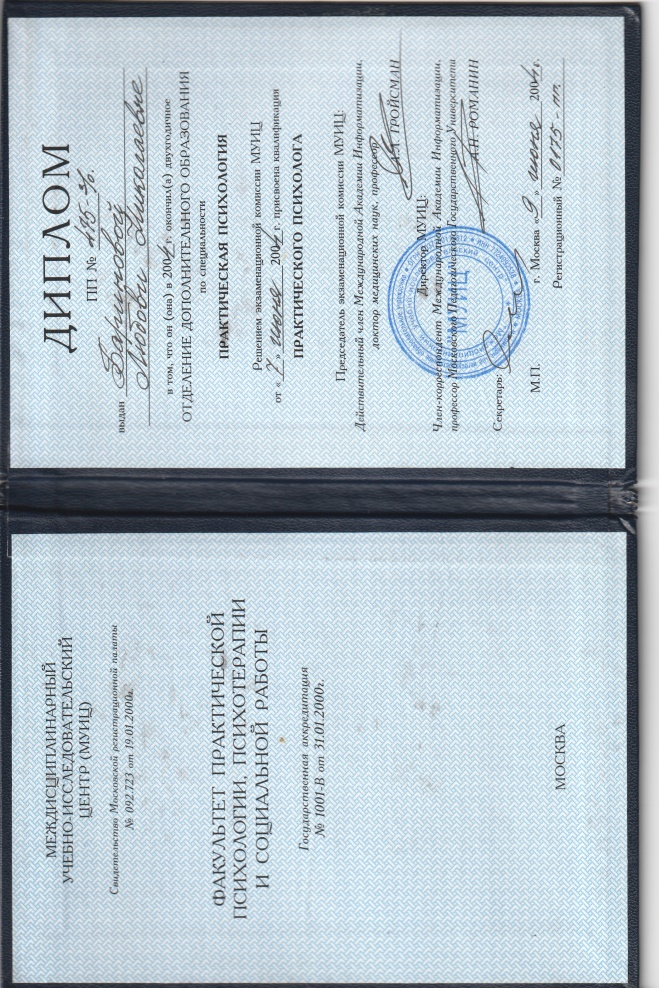 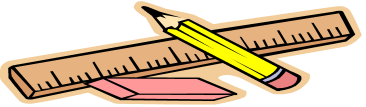 СЕРТИФИКАТЫ
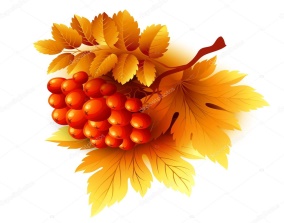 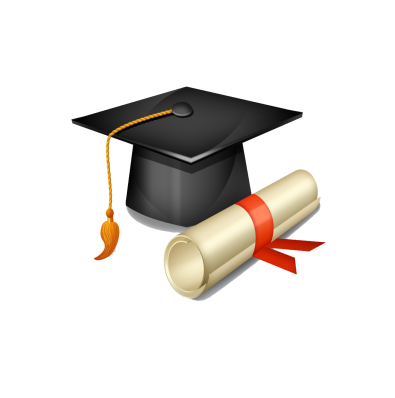 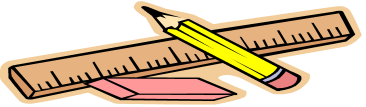 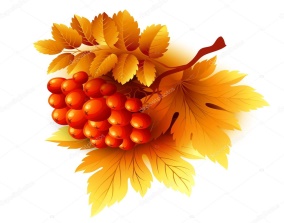 ДИПЛОМЫ  ГРАМОТЫ БЛАГОДАРНОСТИ
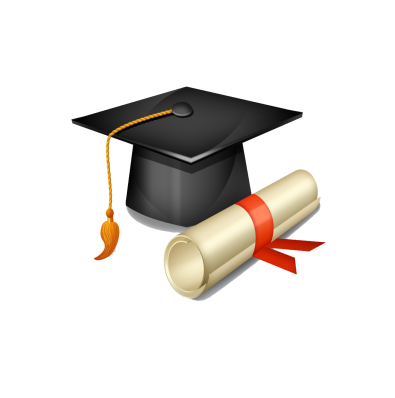 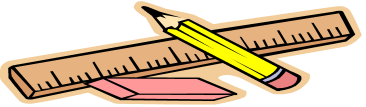 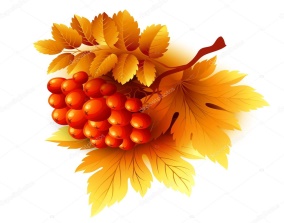 СВИДЕТЕЛЬСТВА  О  ПУБЛИКАЦИИ
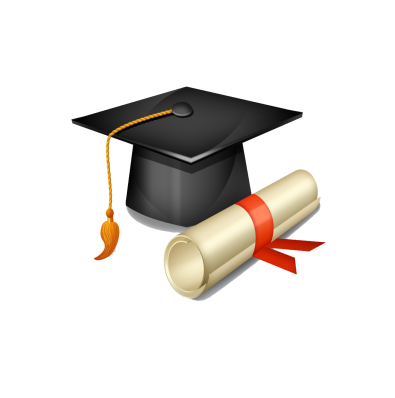 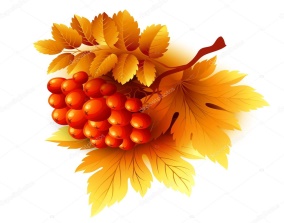 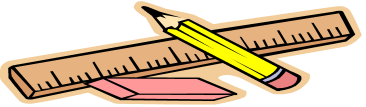 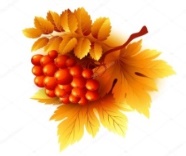 РЕЗУЛЬТАТЫ УЧАСТИЯ УЧАЩИХСЯ В ОЛИМПИАДАХ Международные олимпиады проекта compedu.ru  «Осенний фестиваль знаний 2021»Литературное чтение
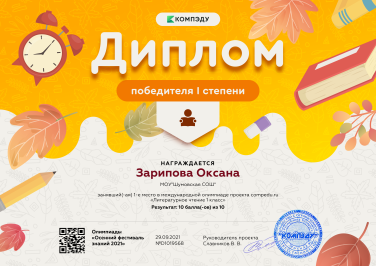 Зарипова Оксана – Диплом победителя 1 степени 
     Остапенко Мария-Диплом победителя 1 степени 
Самарин Никита –Диплом победителя 1 степени 
Чискидова Екатерина – Диплом победителя 1 степени
Кирилов Михаил -Диплом призера 2 степени
Курбонов Хилол- Диплом призера 2 степени
Олимов Арсен -Диплом призера 2 степени
Шишкин Андрей -Диплом призера 2 степени
Фёдорова  Валерия  -Диплом призера 2 степени
Арчаева Зарина –Диплом призера 3 степени
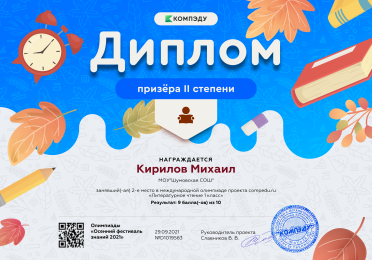 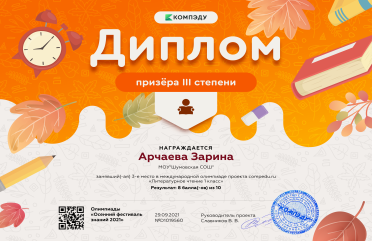 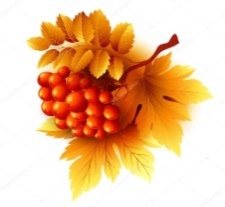 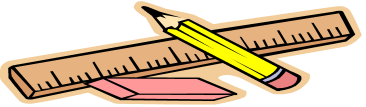 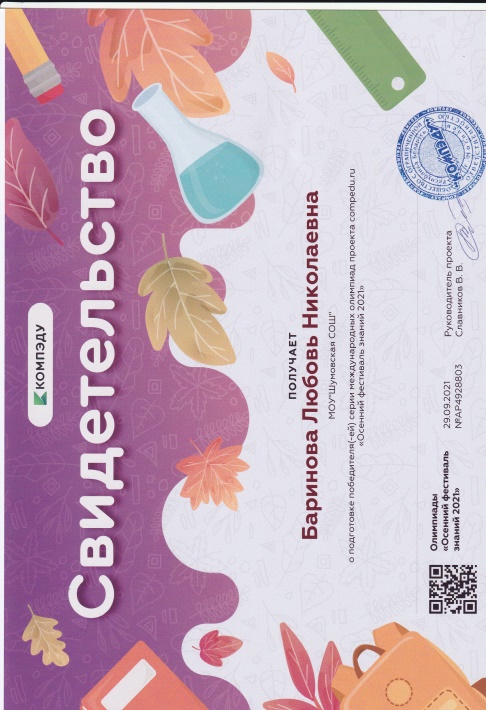 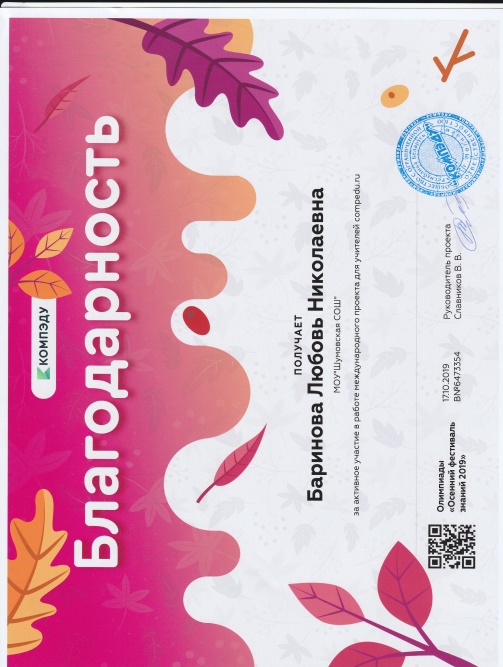 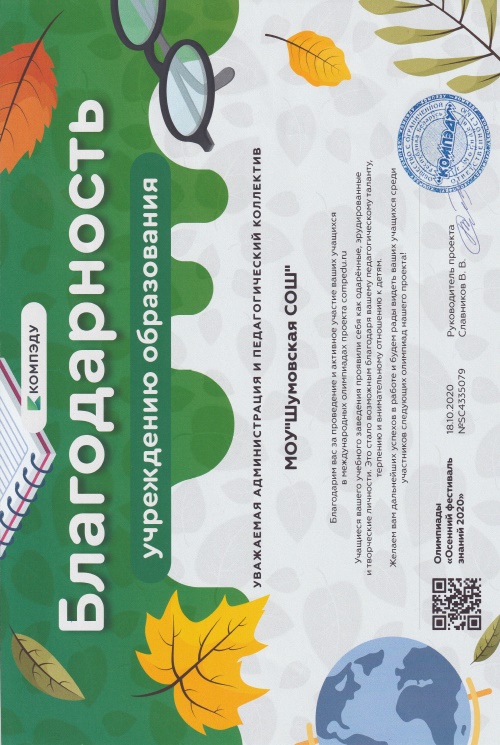 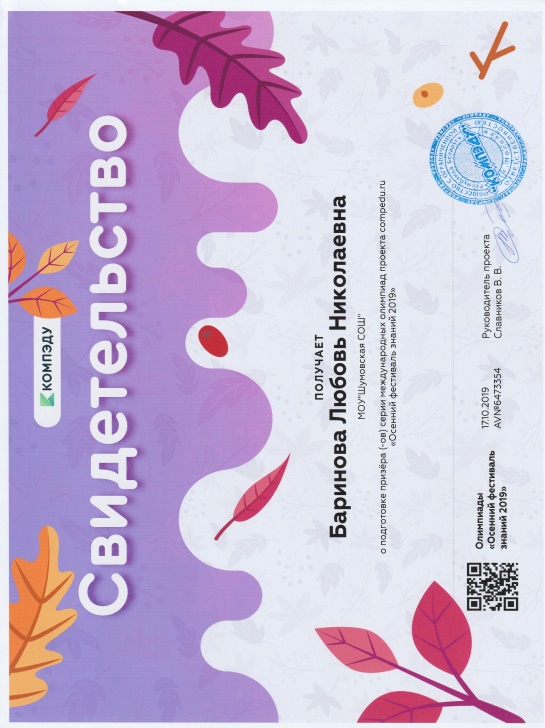 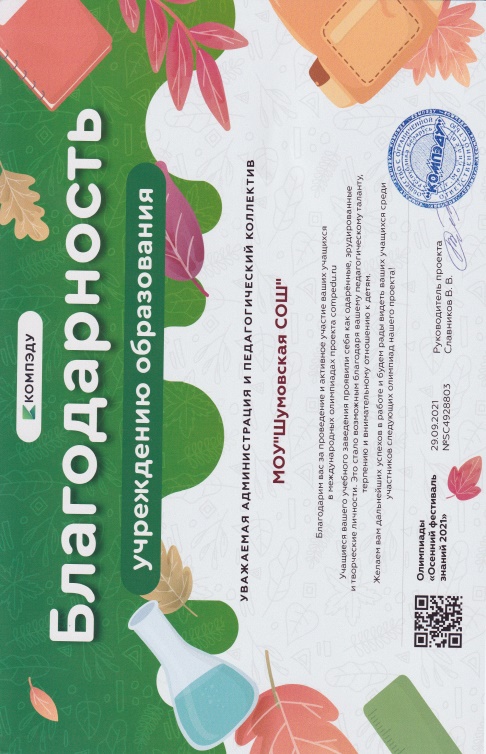 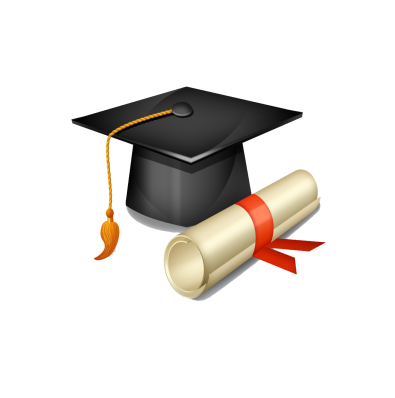 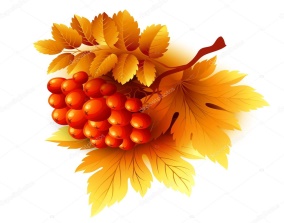 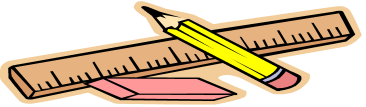 Дипломы за педагогическое мастерство
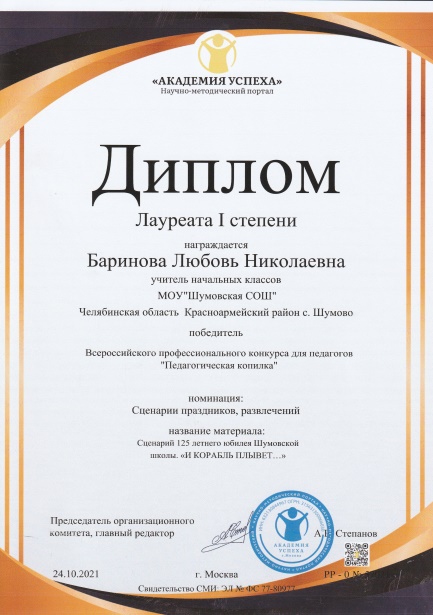 Диплом лауреата 1 степени победителя Всероссийского тестирования для педагогов «Творческий учитель в современном образовании» («Академия успеха» 30.09.2021г.)
Диплом лауреата 1 степени победителя Всероссийского профессионального конкурса для педагогов «Педагогическая копилка»(«Академия успеха» 24.10.2021г.)
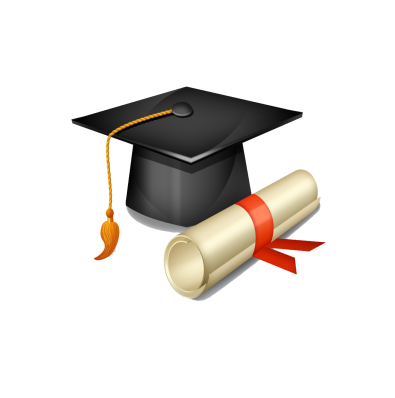 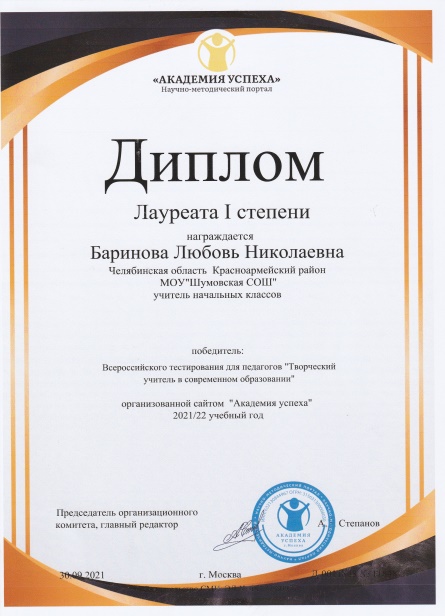 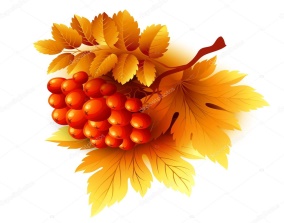 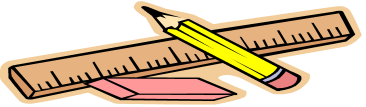 Дипломы за педагогическое мастерство
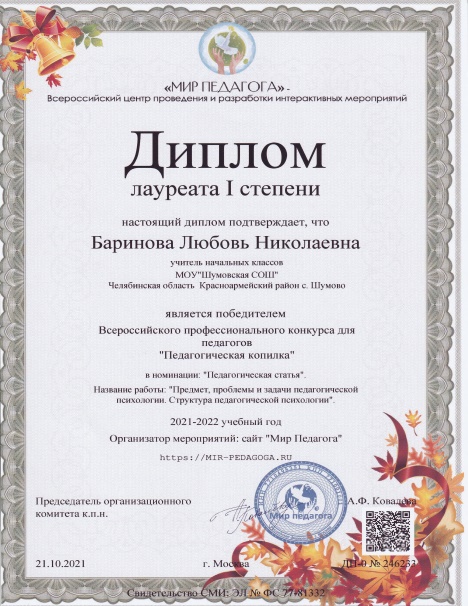 Диплом лауреата 1 степени победителя Всероссийского конкурса для педагогов «Педагогическая копилка» («Мир педагога» 21.10.2021г.)
Диплом победителя  (3 место) Всероссийской олимпиады «Новое древо» в номинации «Роль семейного воспитания в формировании личности»( «Новое древо» декабрь 2020г.)
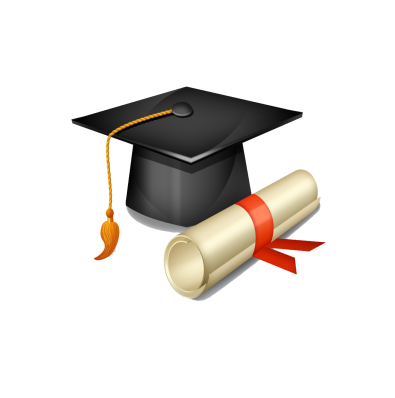 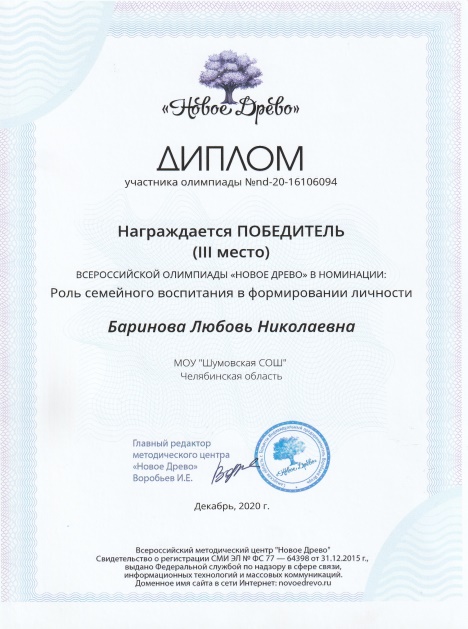 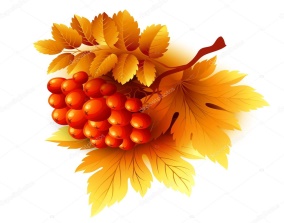 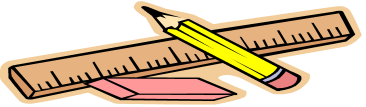 КЛАССНОЕ  РУКОВОДСТВО
С 2006 г. работаю классным руководителем
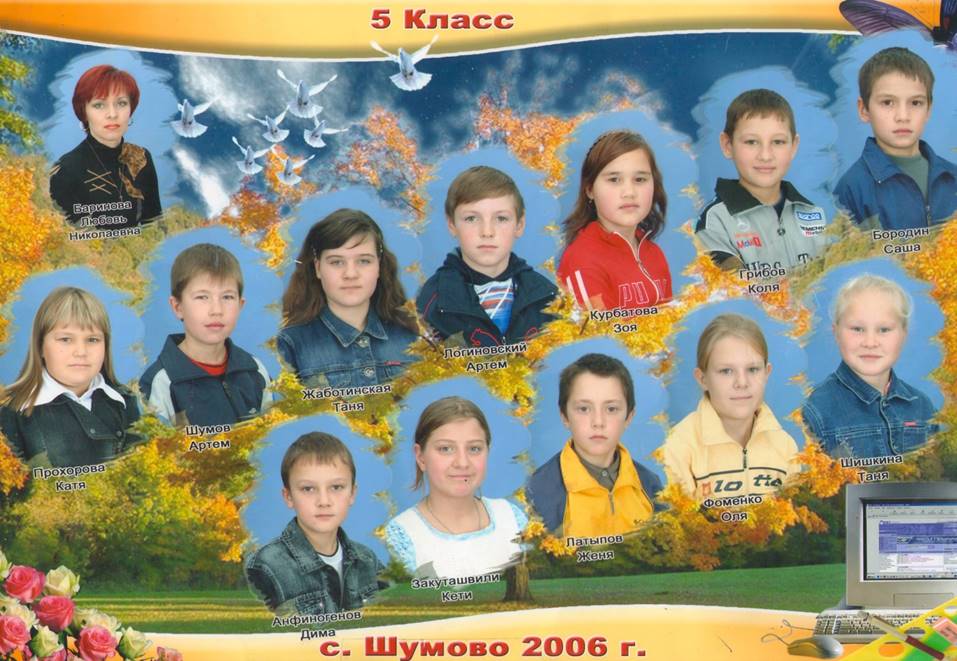 КЛАССНОЕ  РУКОВОДСТВО
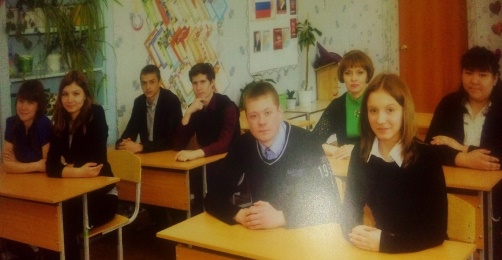 "Главное - протоптать тропинку, по которой к детским сердцам будут идти все остальные учителя, ведь я - первый учитель. Учитель начальных классов  учит не только чтению, письму и счёту, но и добру, потому что кто не познал науку добра, тому всякая иная наука будет во вред".
                                                                                         Ш.А. Амонашвили 
 Целью воспитательной системы «Радуга» является развитие нравственных и  духовных качеств личности, способной строить свою жизнь на Истине, Любви, Добре и Красоте. 
Это является стержнем гуманной личности, обладающей качествами, развитие которых и будет задачами данной воспитательной системы:
 	способность любить людей, уметь понимать их и принимать их точку зрения, желать им добра;
 	умение жить в коллективе, по его законам, одновременно ощущая свою важность и нужность;
 	трудолюбие, уважение своего и чужого труда;
 	любовь к своей родине, ее истории, к своему народу, его традициям, культуре;
 	бережное отношение к природе, ее богатствам;
 	забота о своем физическом и душевном здоровье, ведение здорового образа жизни.
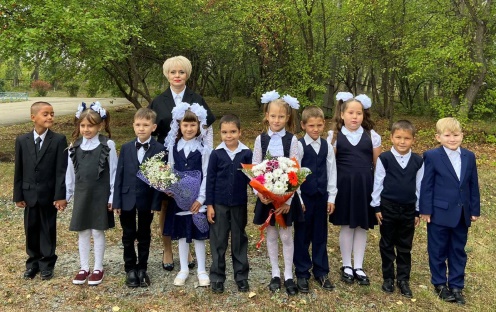 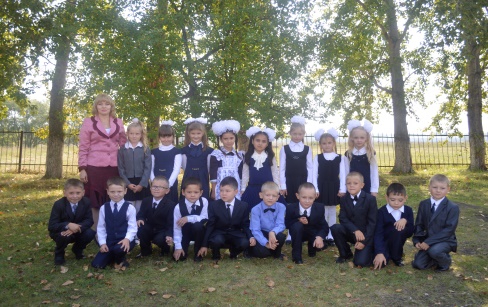 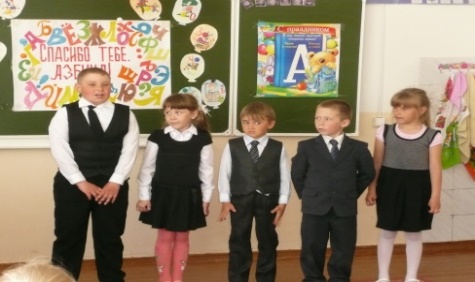 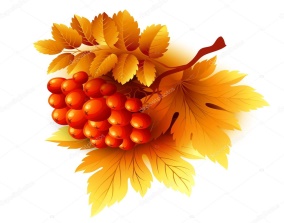 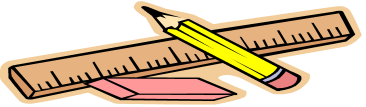 КЛАССНОЕ  РУКОВОДСТВО
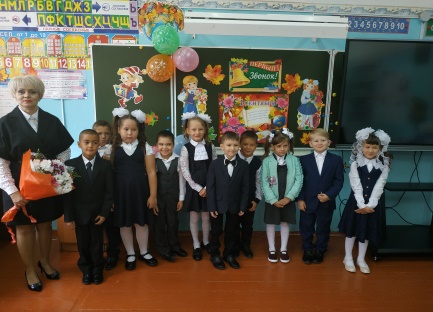 Достичь цели возможно лишь опираясь на следующие принципы и подходы:
	личностно-ориентировнный подход (уважение личности ребенка, его индивидуальности, бережное отношение к его мыслям, чувствам, ожиданиям)
	принцип соуправления (совместное переживание факта или явления, создающего напряжение и яркий эмоциональный выход)
	природосообразность воспитания (надо принимать ребенка таким, каков он есть)
	принцип целостности (охватывает образ окружающего мира, образ себя, урочную и внеурочную деятельность)
	 принцип сотрудничества (работа строится на отношениях партнерства,
уважения, доверия)
	 деятельностный подход  (в деятельности изменяются, укрепляются отношения между воспитанниками)
	культуросообразность воспитания
	эстетизация среды жизнедеятельности и развития.

Особенностью воспитательной системы «Радуга»  является ориентация на создание эмоционально привлекательной среды для пребывания детей в образовательном учреждении, обеспечивающей всестороннее развитие личности ребенка. Это возможно только при правильно организованной совместной деятельности родителей, обучающихся и педагогов.
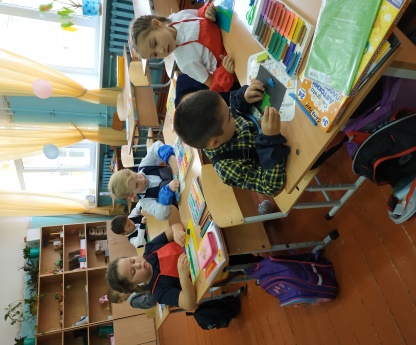 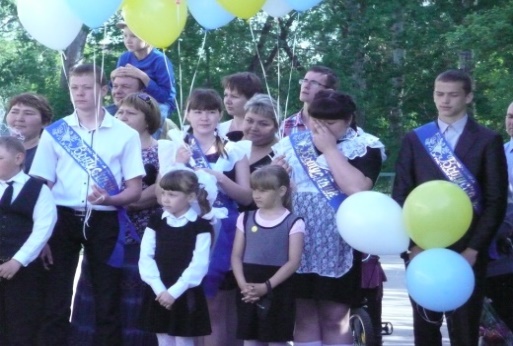 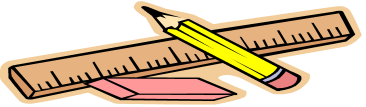 Классы ко мне приходили  самые лучшие.Дети активно участвовали в делах школы и класса
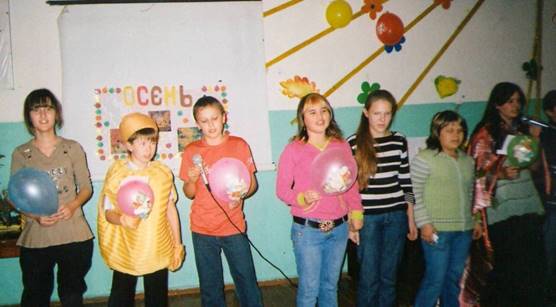 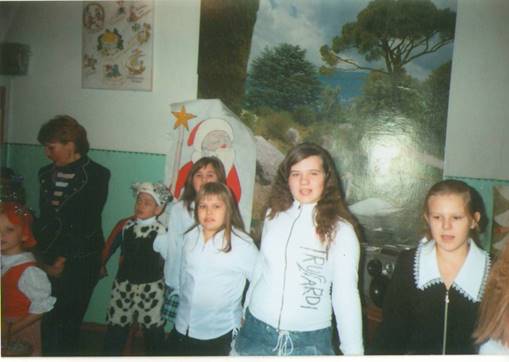 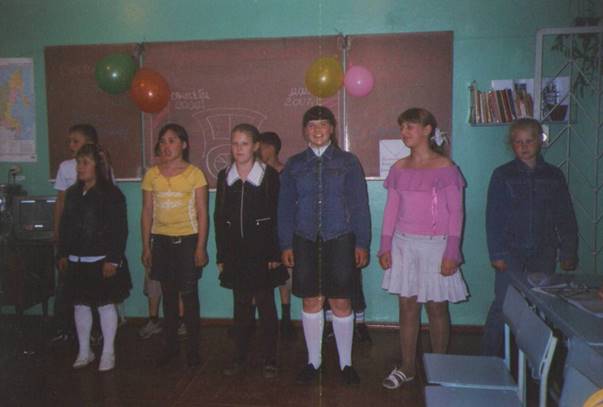 Коммунарские сборы и КВН
Осенний праздник
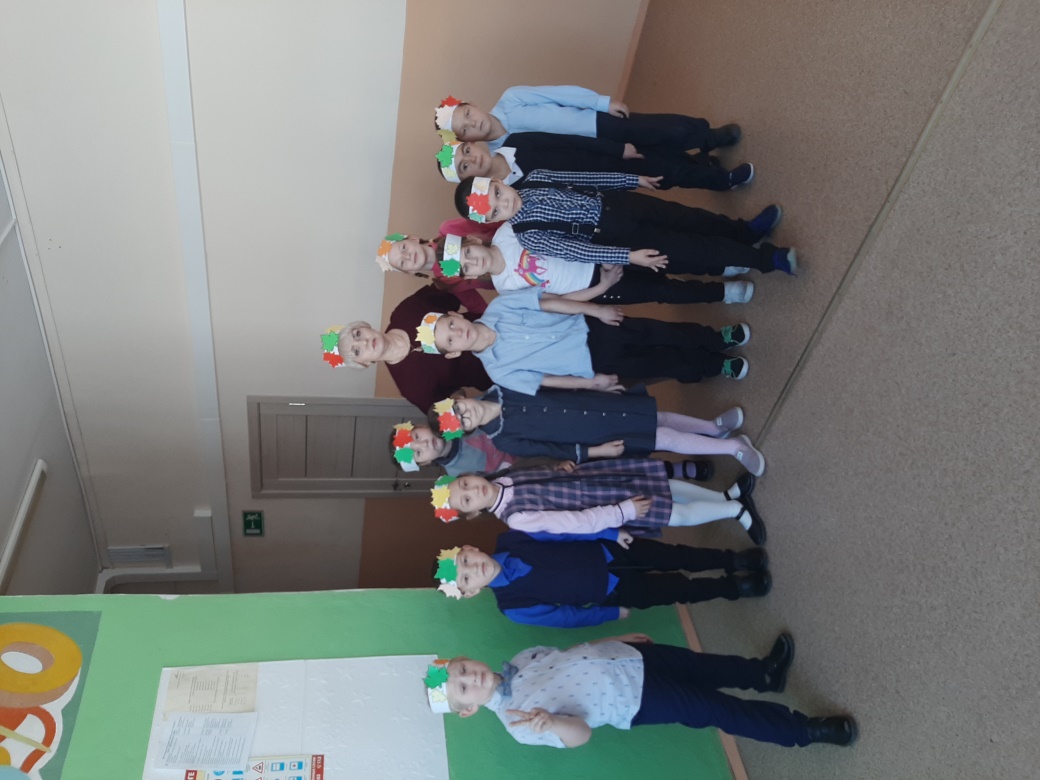 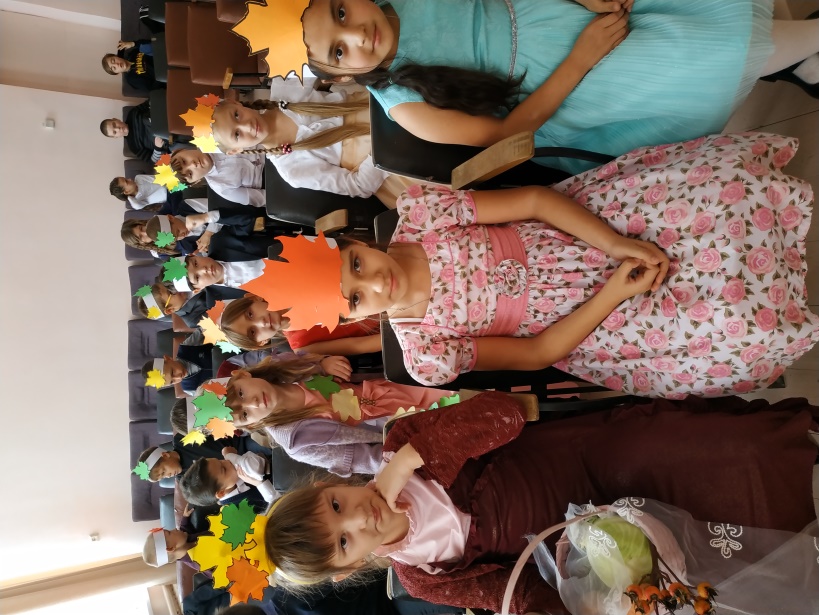 День Учителя
День Пожилого человека
День Матери
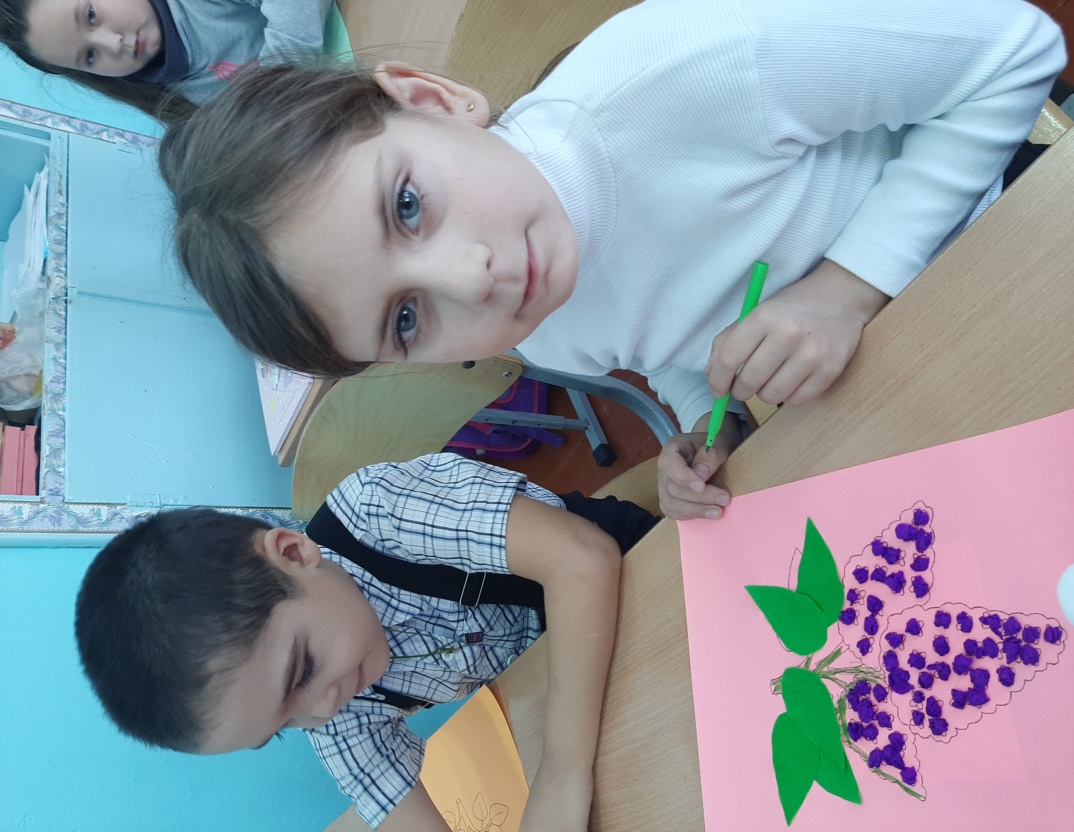 Акция «Чистая тарелка»
Акция «Накорми птиц зимой»
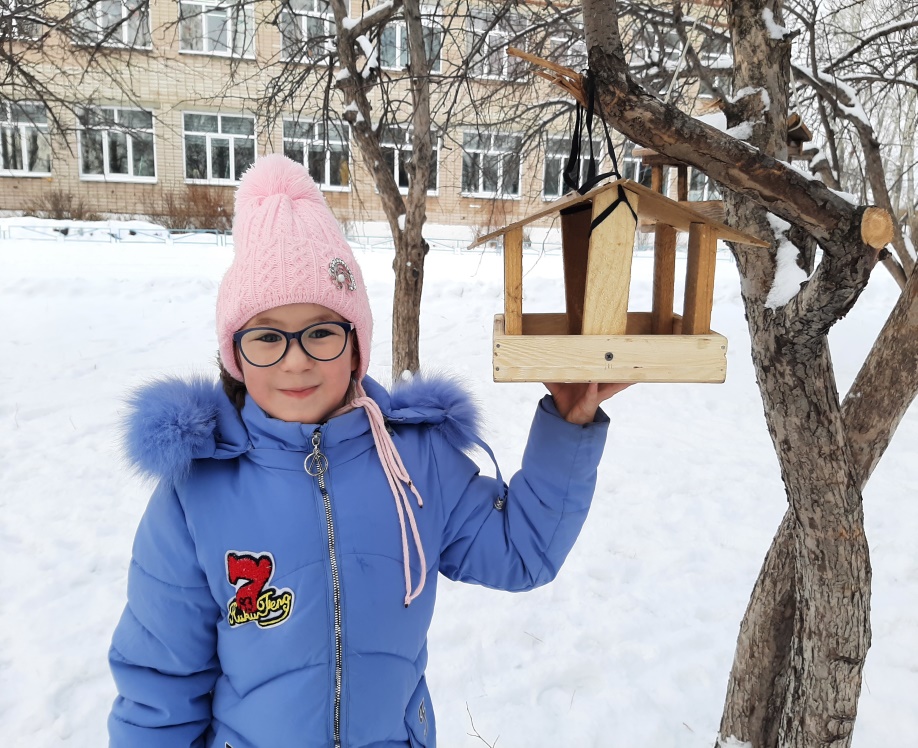 Акция «Поздравление ветерана»
Акция «Цветы ветерану»
Семейные праздники
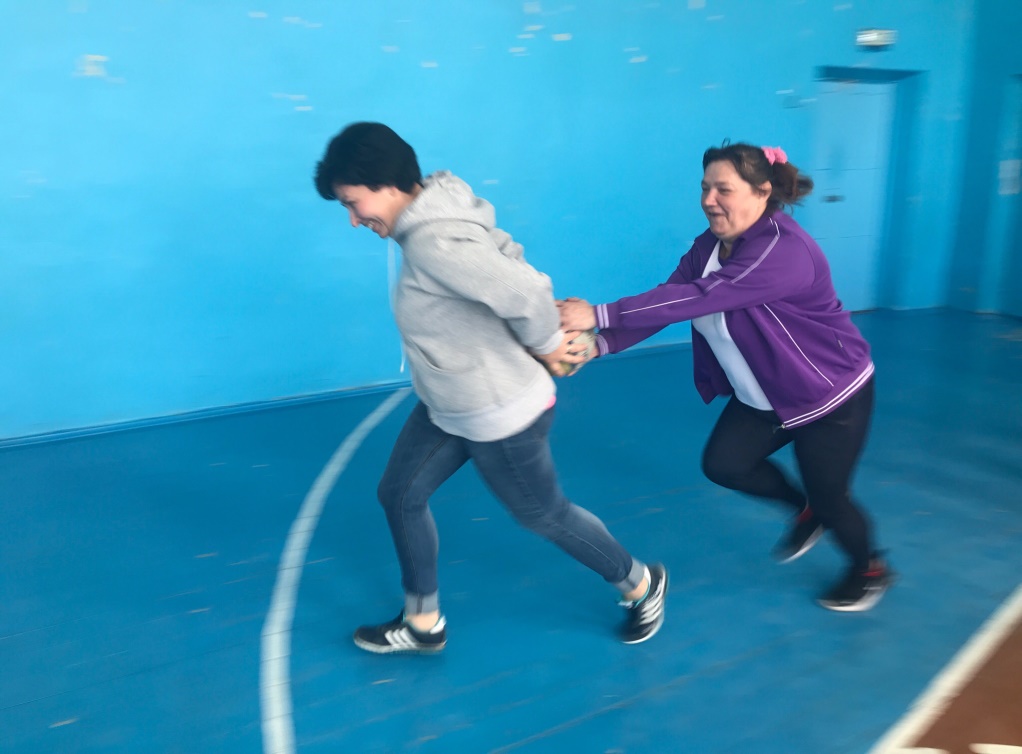 Участие в районных мероприятиях
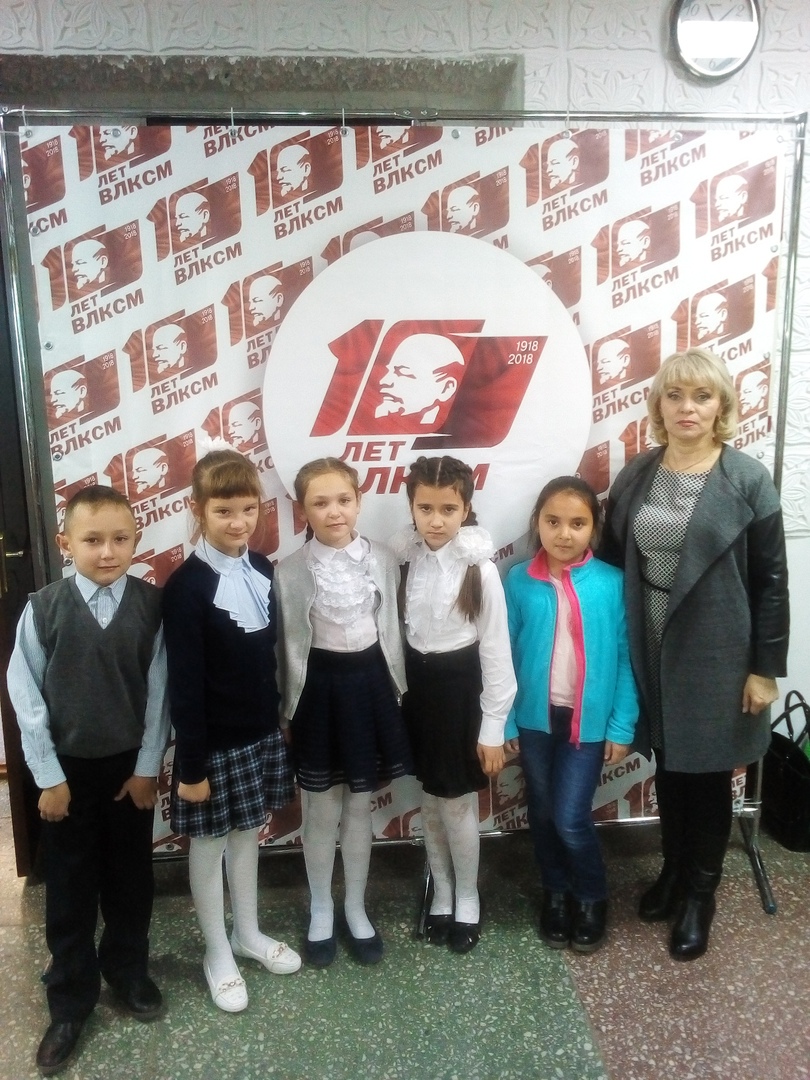 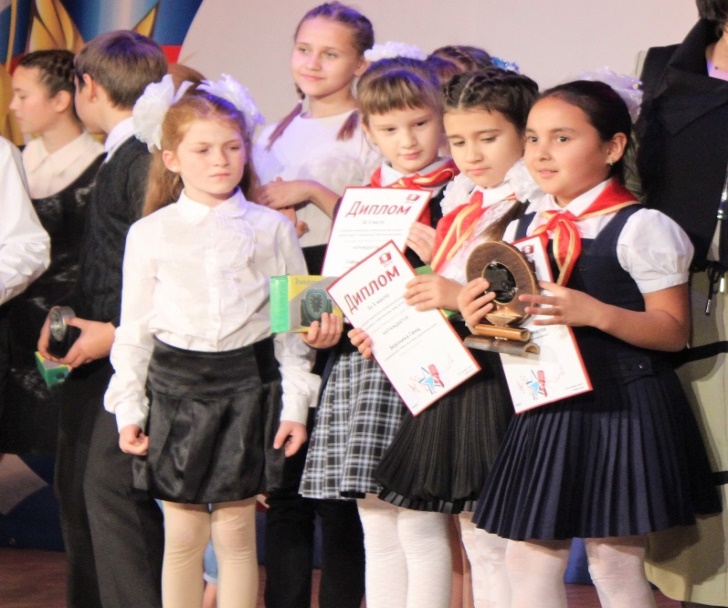 ИТОГИ УЧАСТИЯ В РАЗЛИЧНЫХ КОНКУРСАХ
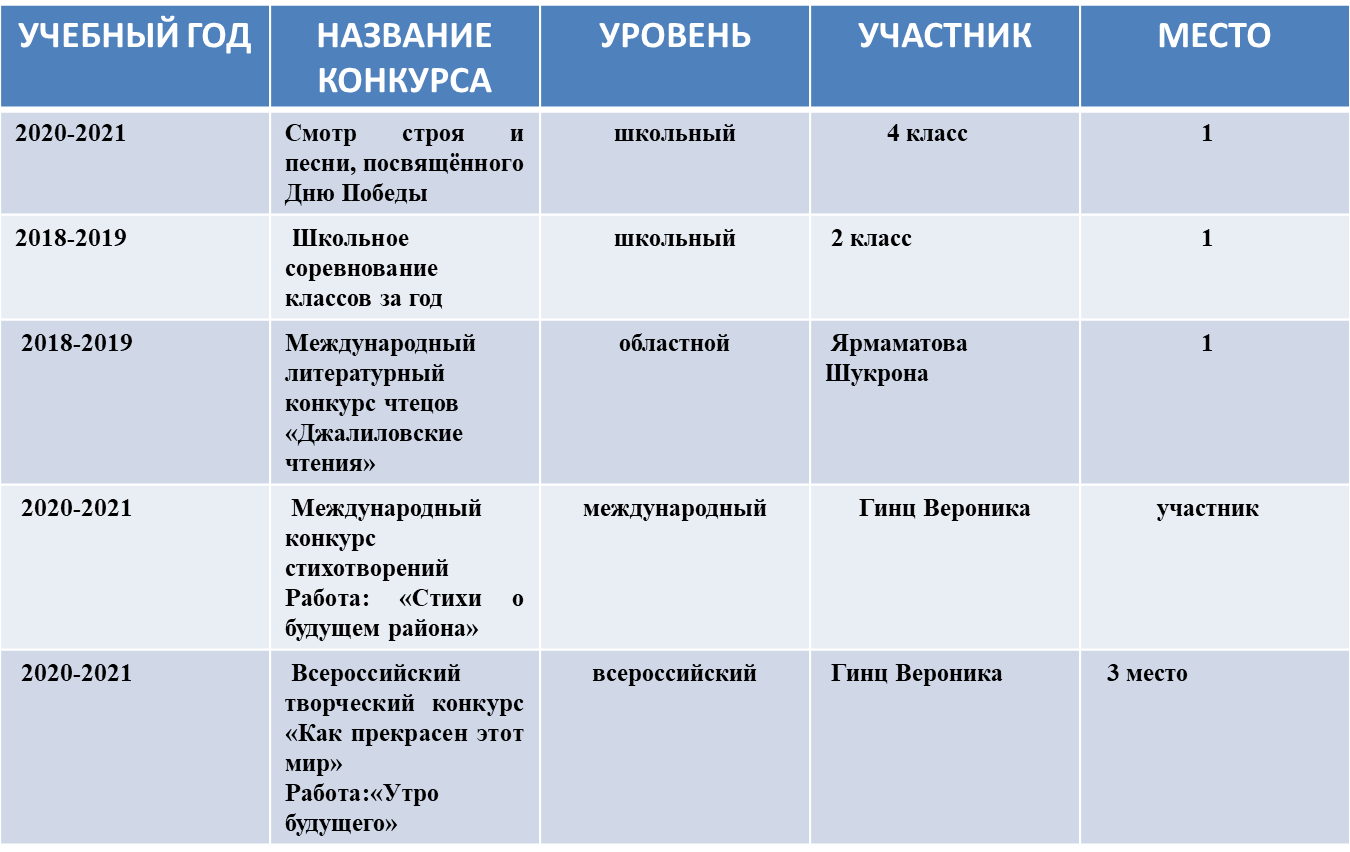 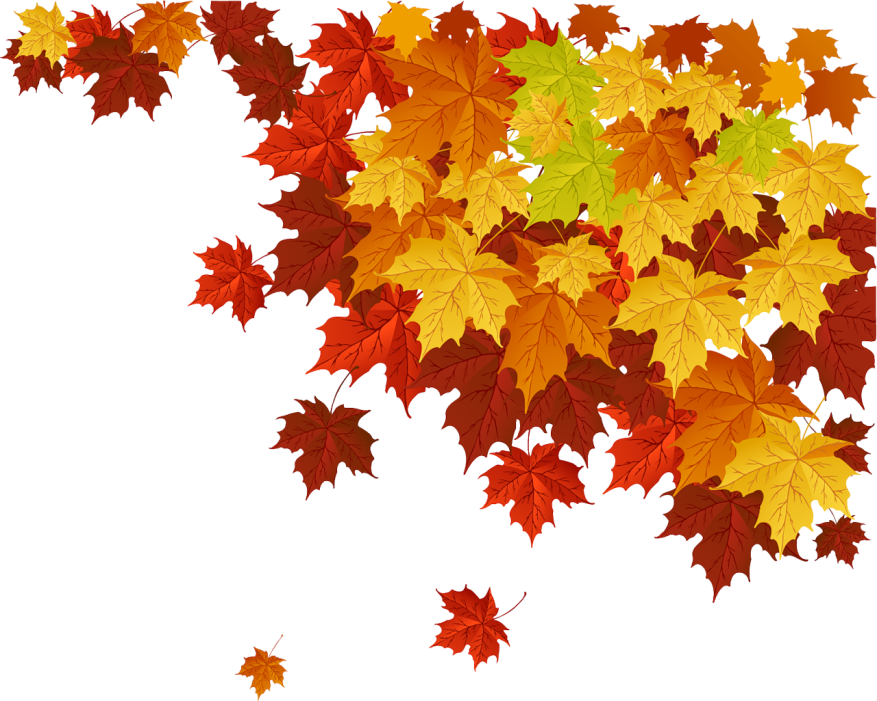 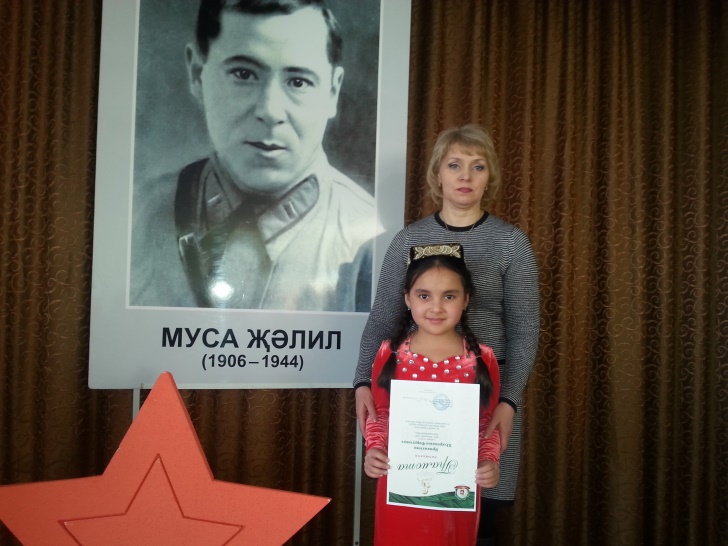 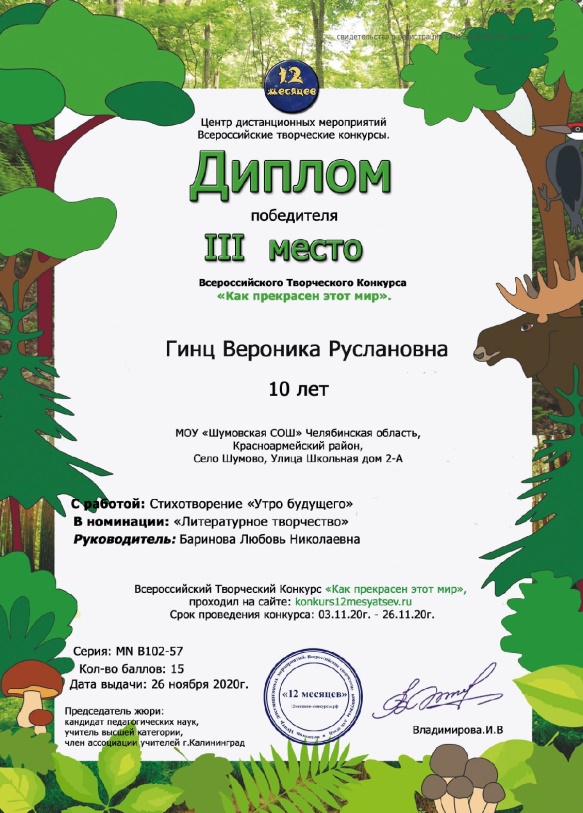 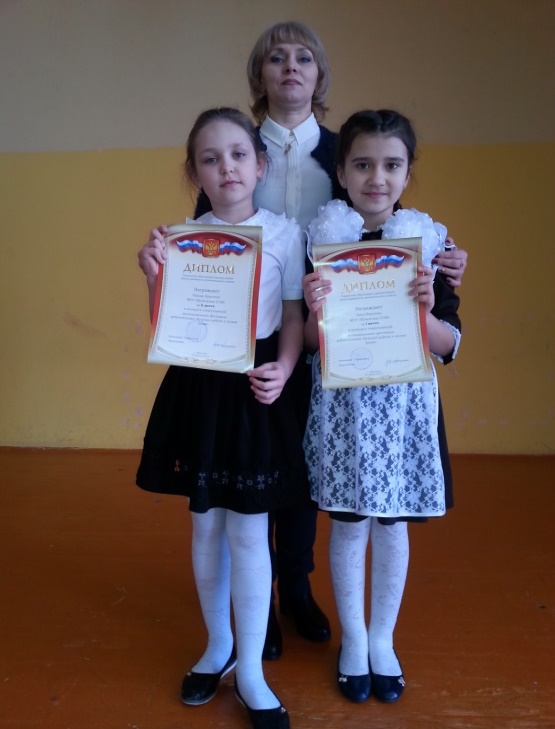 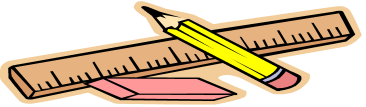 МОИ КЛАССЫ
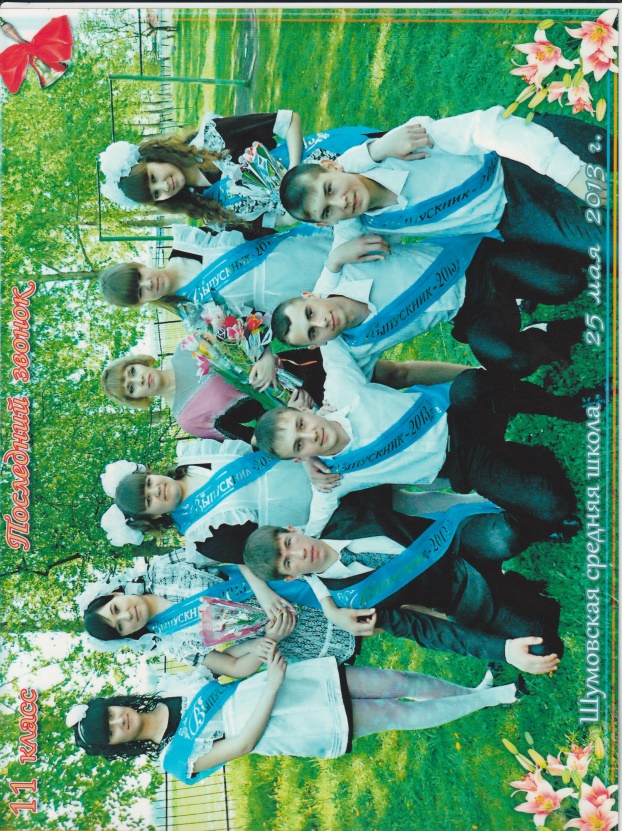 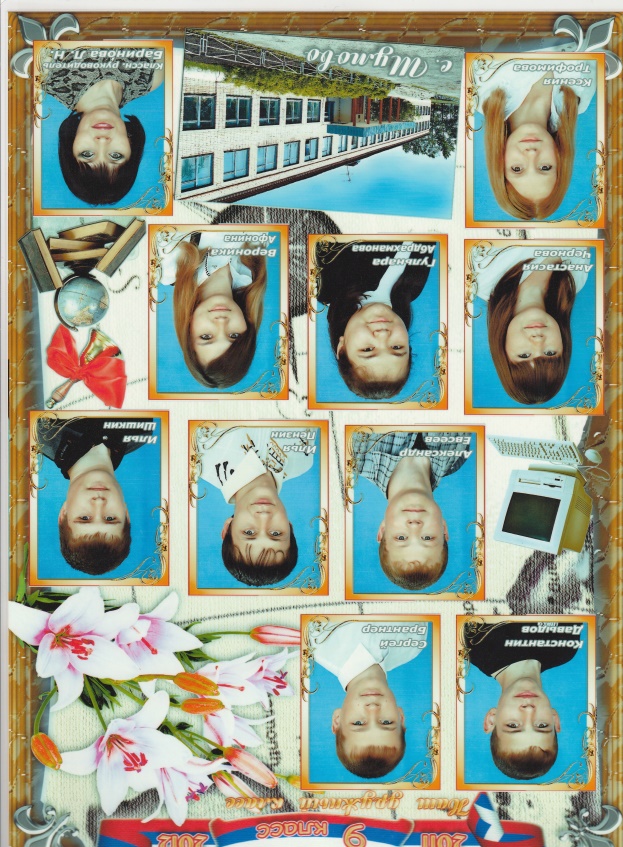 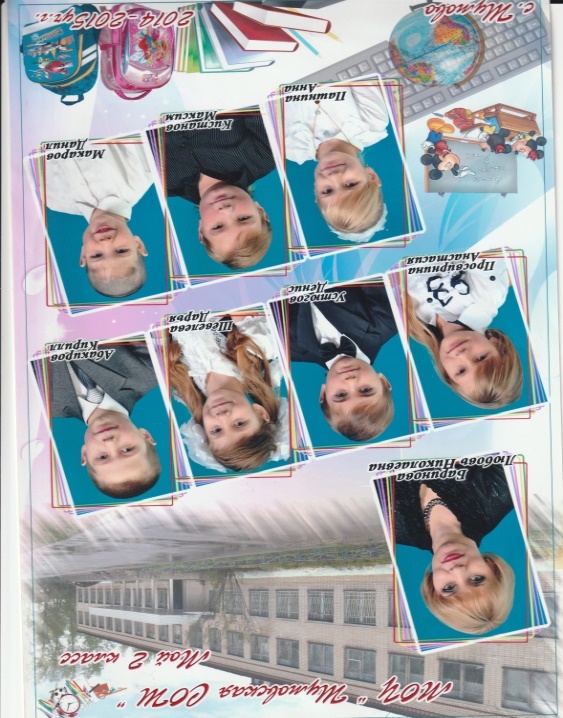 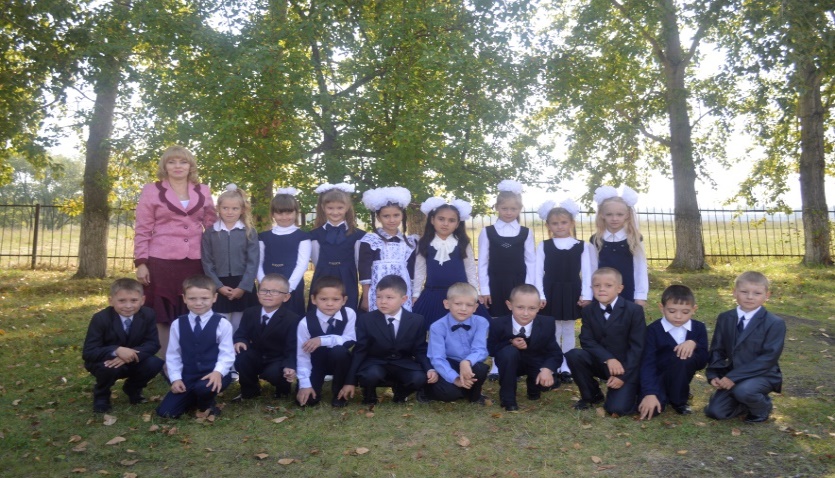 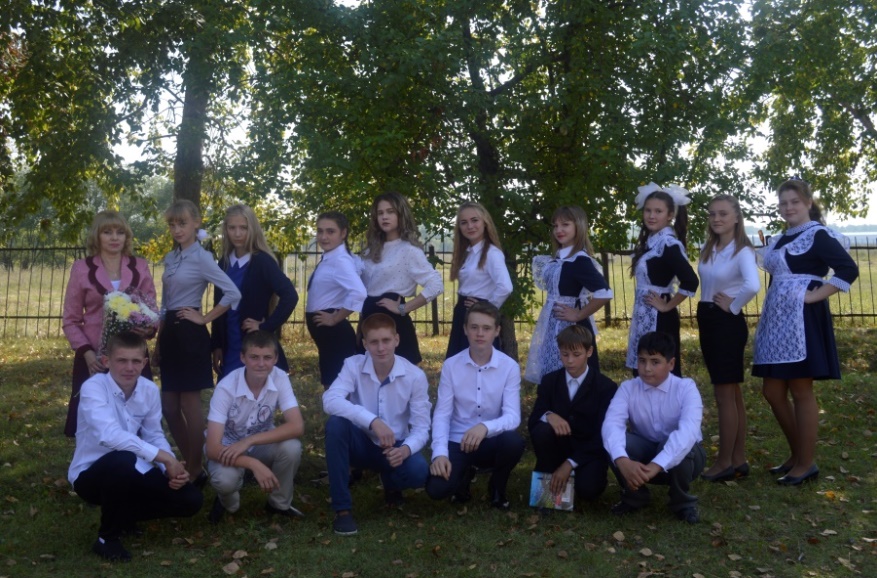 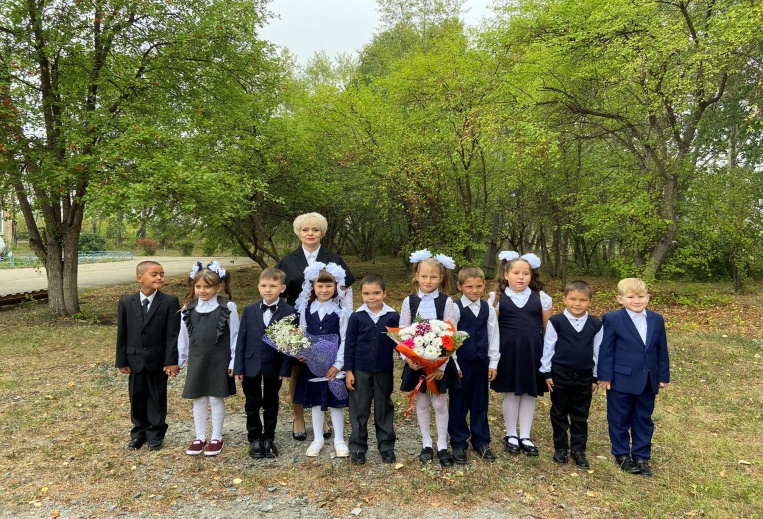 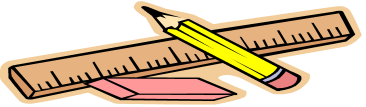 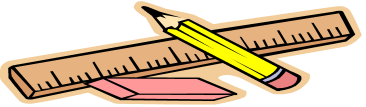 Это ребята, с которых началась педагогическая деятельность учителя начальных классов
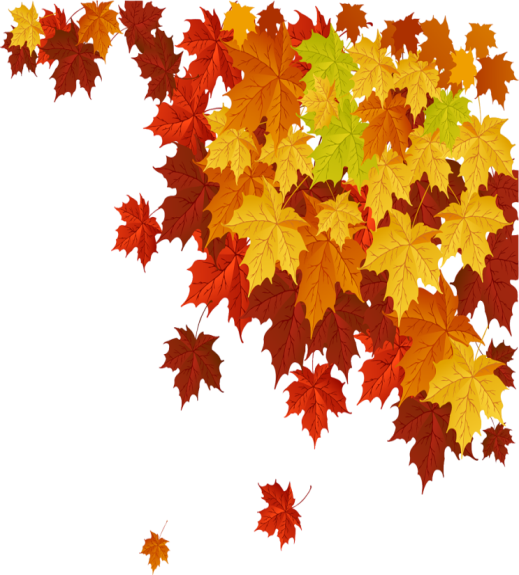 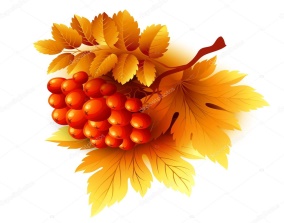 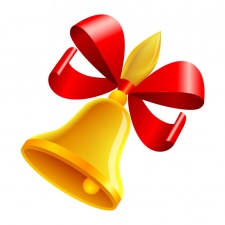 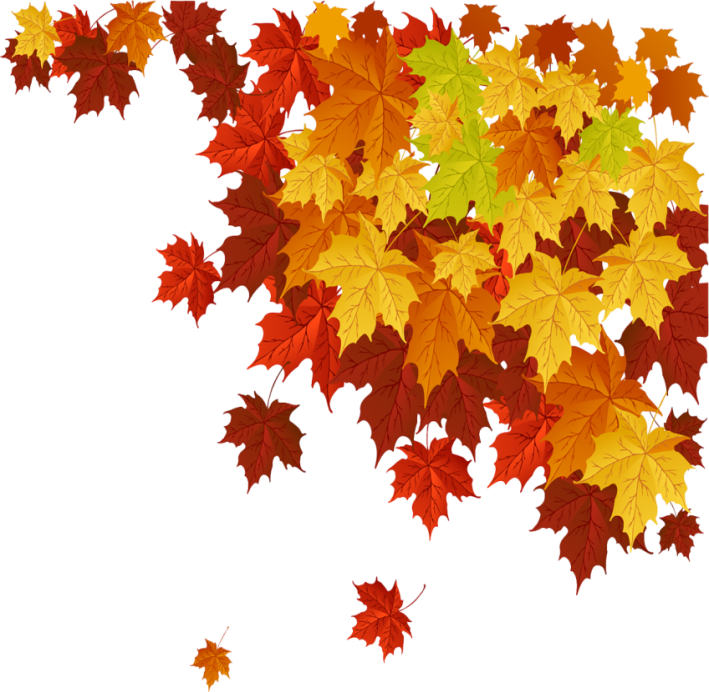 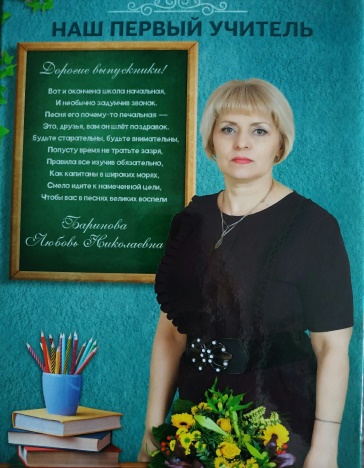 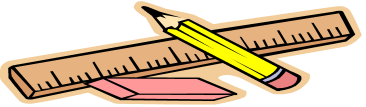 Мои первоклашки
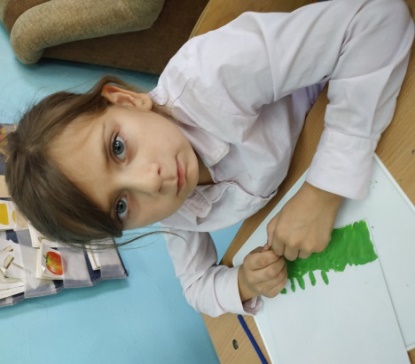 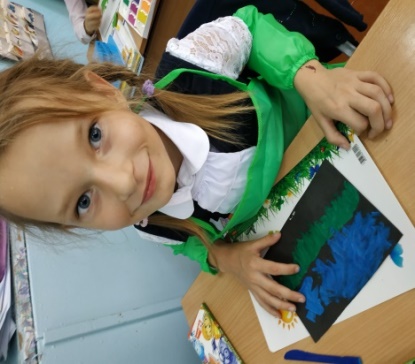 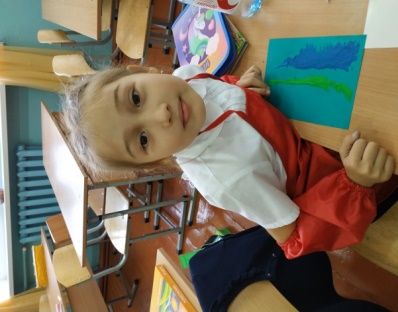 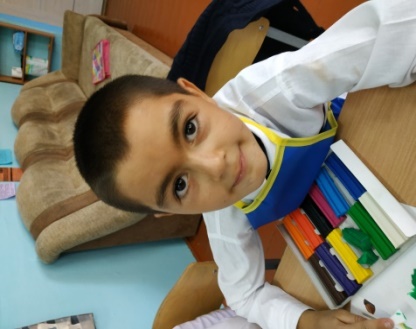 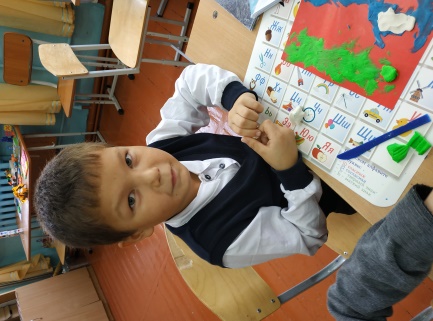 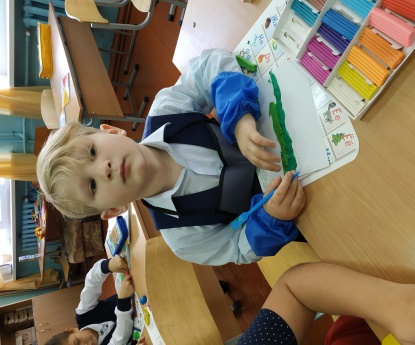 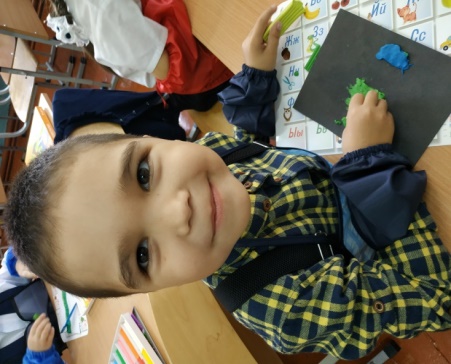 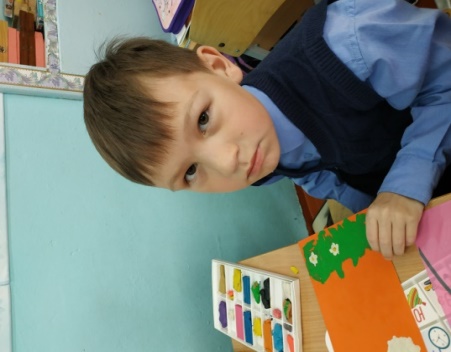 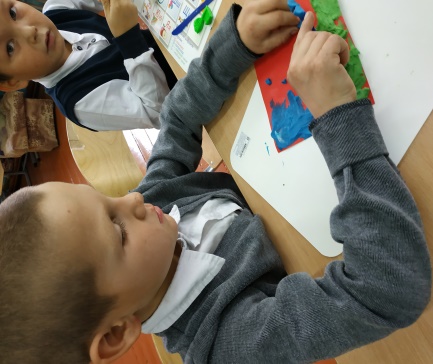 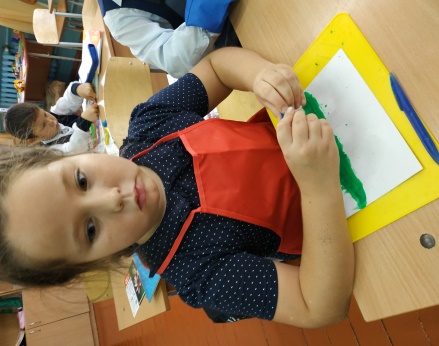 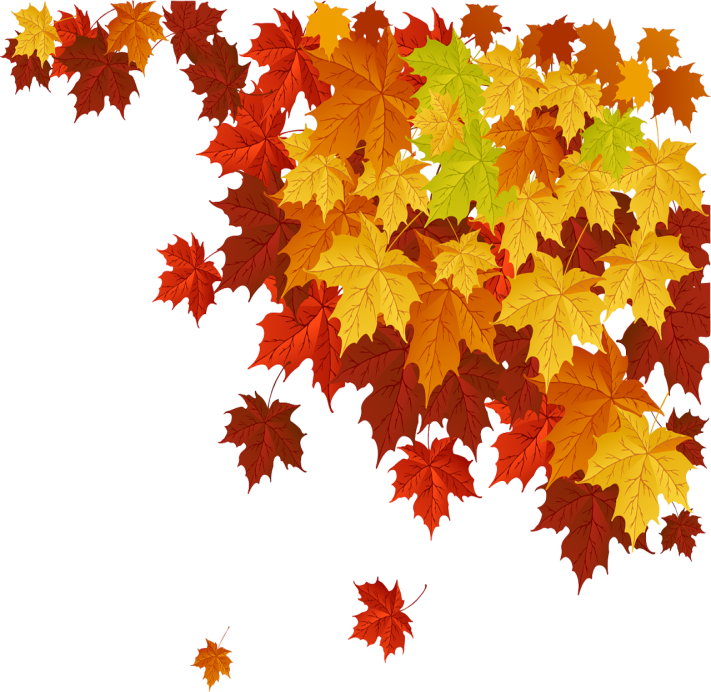 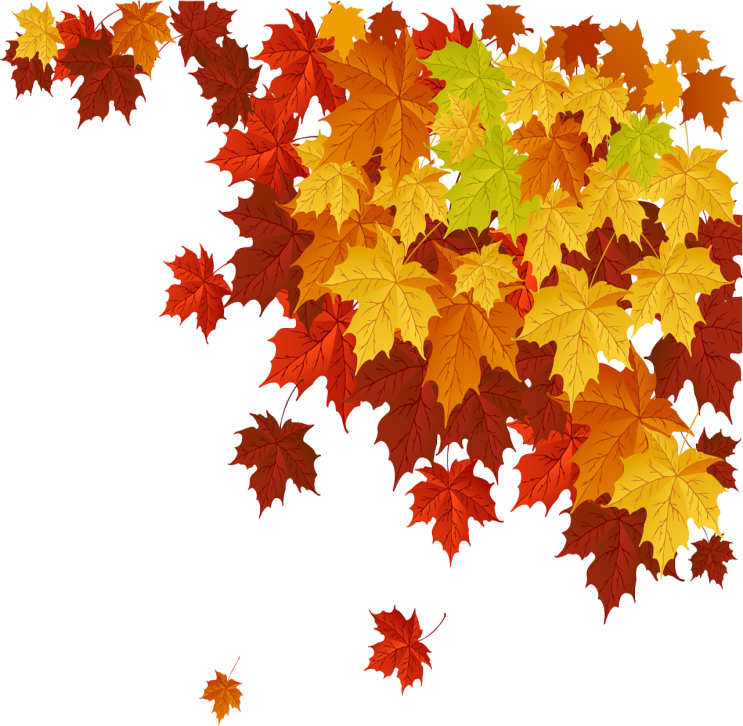 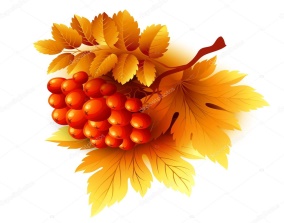 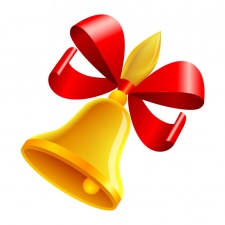 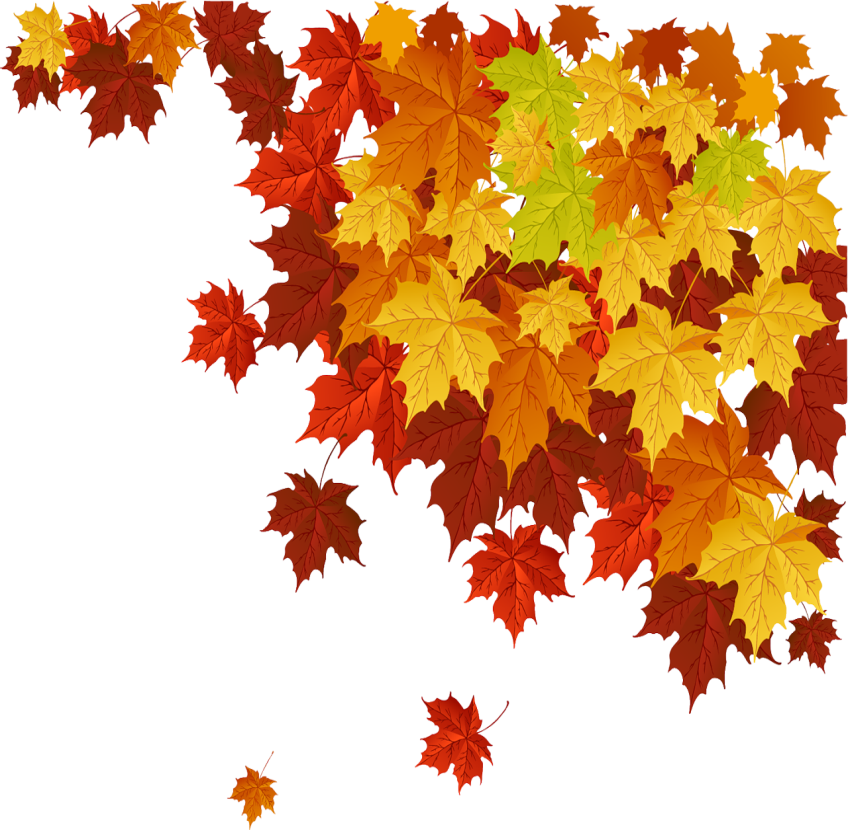 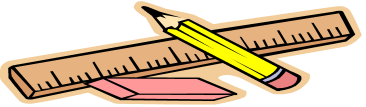 Любимое занятие
Петь,  организовывать праздники, проводить , посещать театр
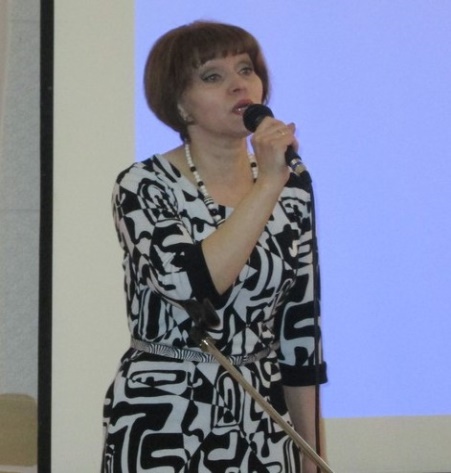 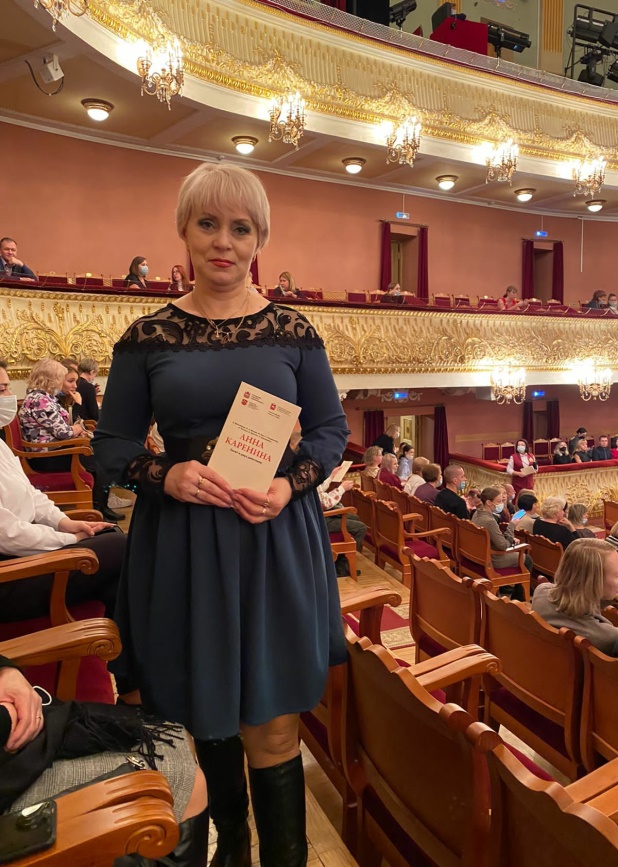 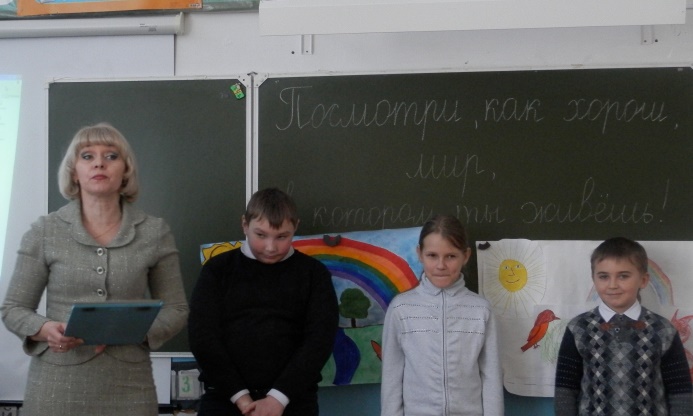 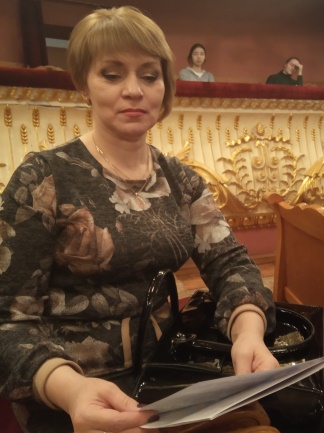 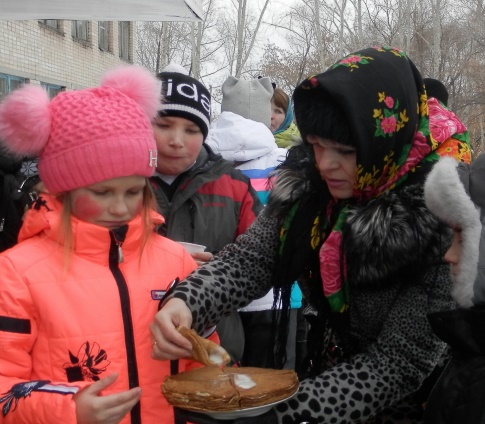 Хочу оставить добрый след в душе своих ребят,
И радостно мне видеть, как детские глаза блестят.
Не покидай меня, высокая мечта, любовь, терпение и доброта…
Пусть только снится мне покой порой,
Душой, мой класс, я навсегда с тобой!
И как хочу я через много-много лет 
В глазах моих ребят увидеть тот же свет!
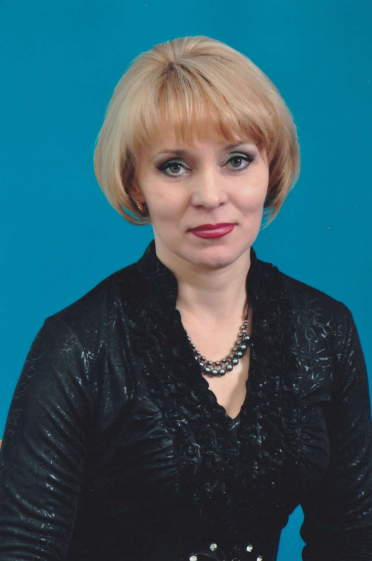 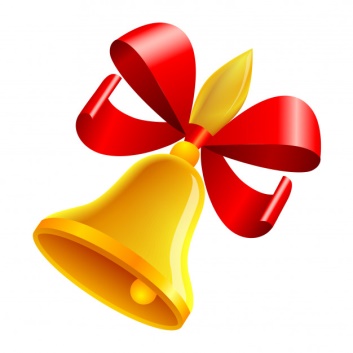 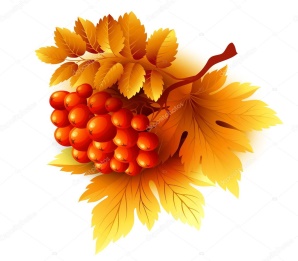 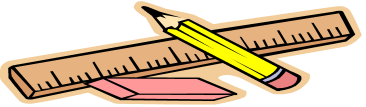